GREENE COUNTY                      AGRICULTURAL FARMLAND PROTECTION BOARD  MEETING November 9, 2022 Cornell Cooperative Extension6055 NY-23, Acra, NY 7:00 PM
.
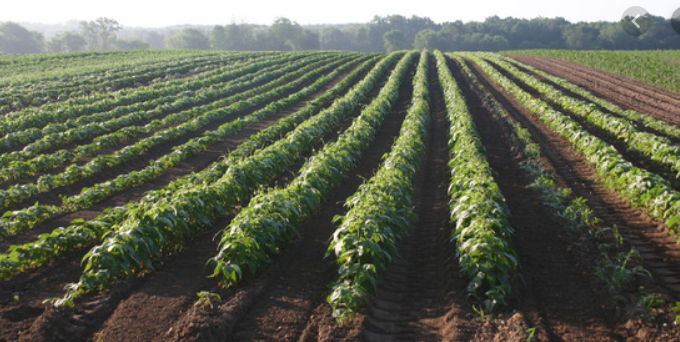 CCE-CG Photo
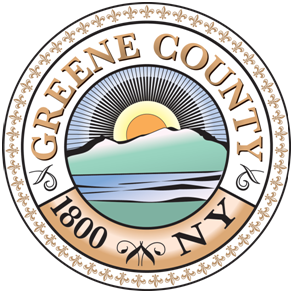 Agenda
-     Introduction of new board members
 Review and discussion of 2022 Request for Inclusions
 Scheduling of Public Hearing
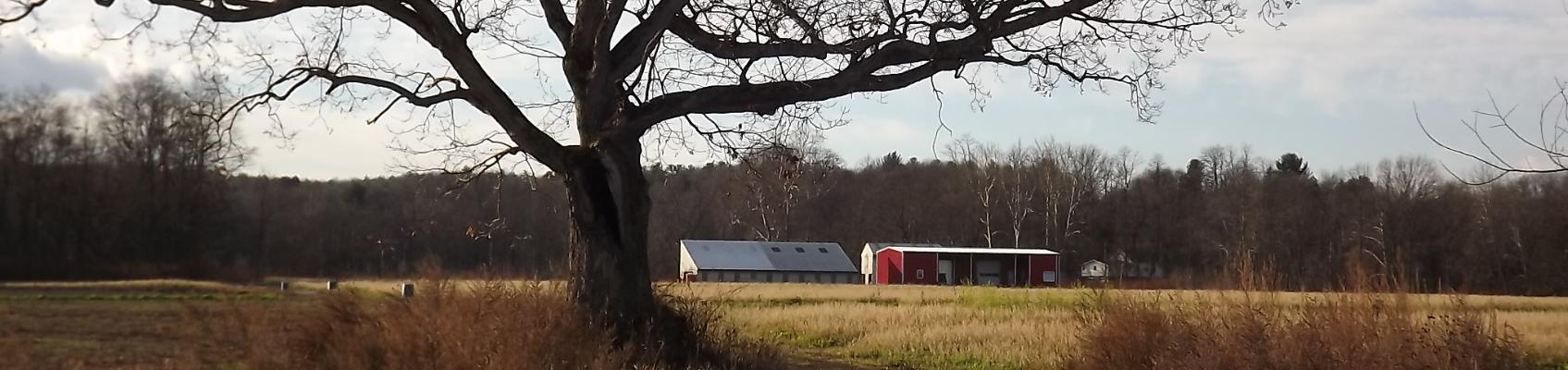 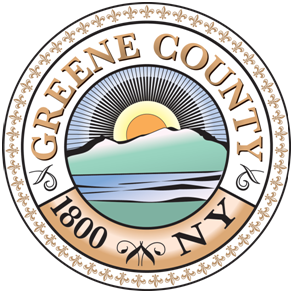 Stoneledge Farm
Current Status
Agricultural District No. 124 
823 Parcels  
41,370.69 acres 
within the County of Greene, in  the Towns of Ashland, Athens, Cairo, Catskill, Coxsackie, Durham, Halcott, Hunter, Greenville, Jewett, New Baltimore, Prattsville, Lexington, Windham and the Villages of Athens, Catskill, Coxsackie, Hunter, and Tannersville (entirety of Greene County)
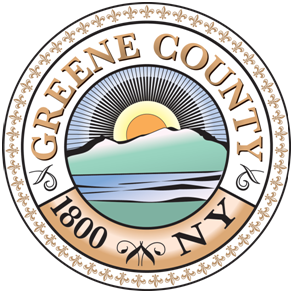 Approved Ag District No. 124 Following 2019-20 Eight-Year Review
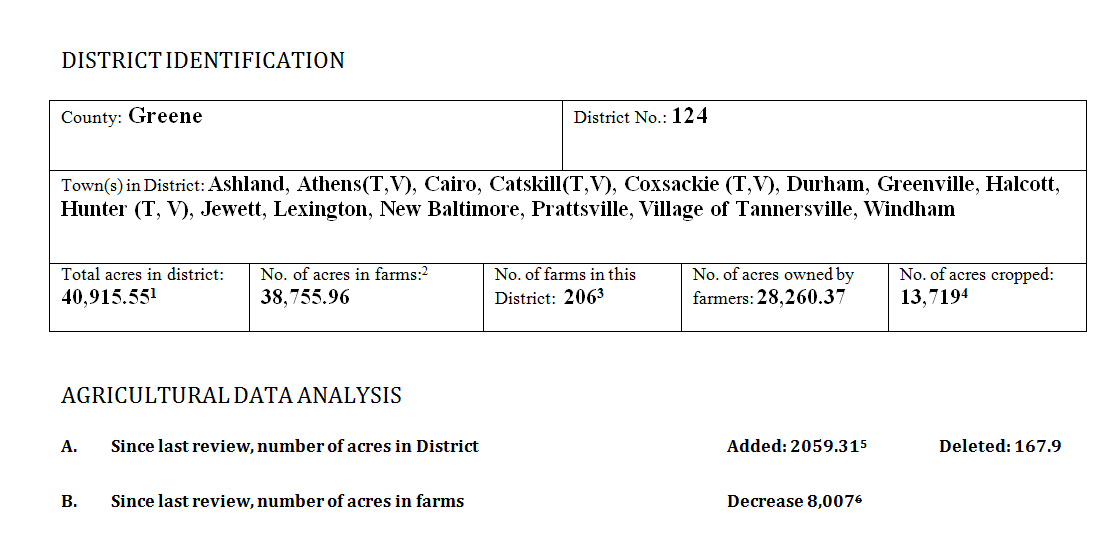 816 Parcels
1. A. Owned and Farmed:  28,260.37 acres (69.07% of 40,915.55)
    B. Rented to Farmer: 10,085.68 acres (24.65 of 40,915.55)
    C. Rented From Another Landowner:  634.19 acres  (1.55% of 40,915.55)
    D. Not Farmed 19,353.06 acres in the Ag District No. 124  (4.73% of 40,915.55)
2.Number of acres in farms represents the sum of acres owned by farmers and rented by farmers.
3. 2017 Census of Agriculture
4. Ibid
5. Difference between  2012: 38,856.24 acres,  2020: 40,915.55 acres
6. Decrease based on acres reported on 2012 (42,986 acres) and 2017 (34,979)  Census of Agriculture
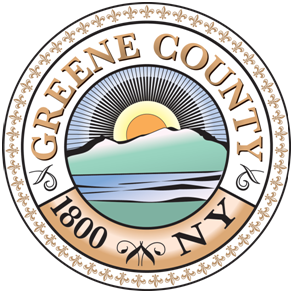 Review Processes for Agricultural District
	Annual Review
	Eight Year Review
	(including Requests for Inclusion)
AFPBs evaluate two factors when making recommendations:
 1) Whether the parcel of land consist predominantly of “viable agricultural land” and 
2) Whether the inclusion of the land serve the public interest by assisting in maintaining a viable agricultural industry within the district.
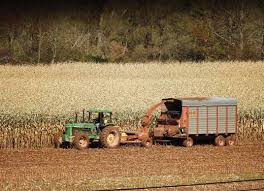 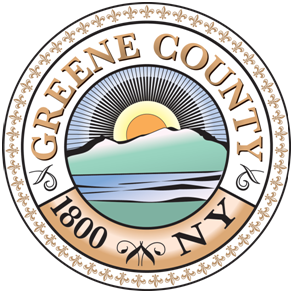 Watershed Agricultural Council
2022 Request for Inclusion Ag District 
No. 124
18 Total Parcels
1,032.82 total proposed acres
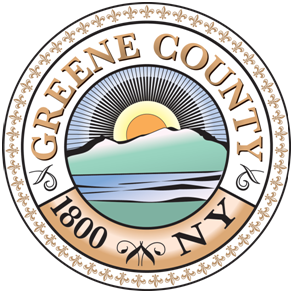 [Speaker Notes: AML Sections 303 (district creation), 303-a (district review), 303-b (annual inclusion of lands) and 303-c (district consolidation]
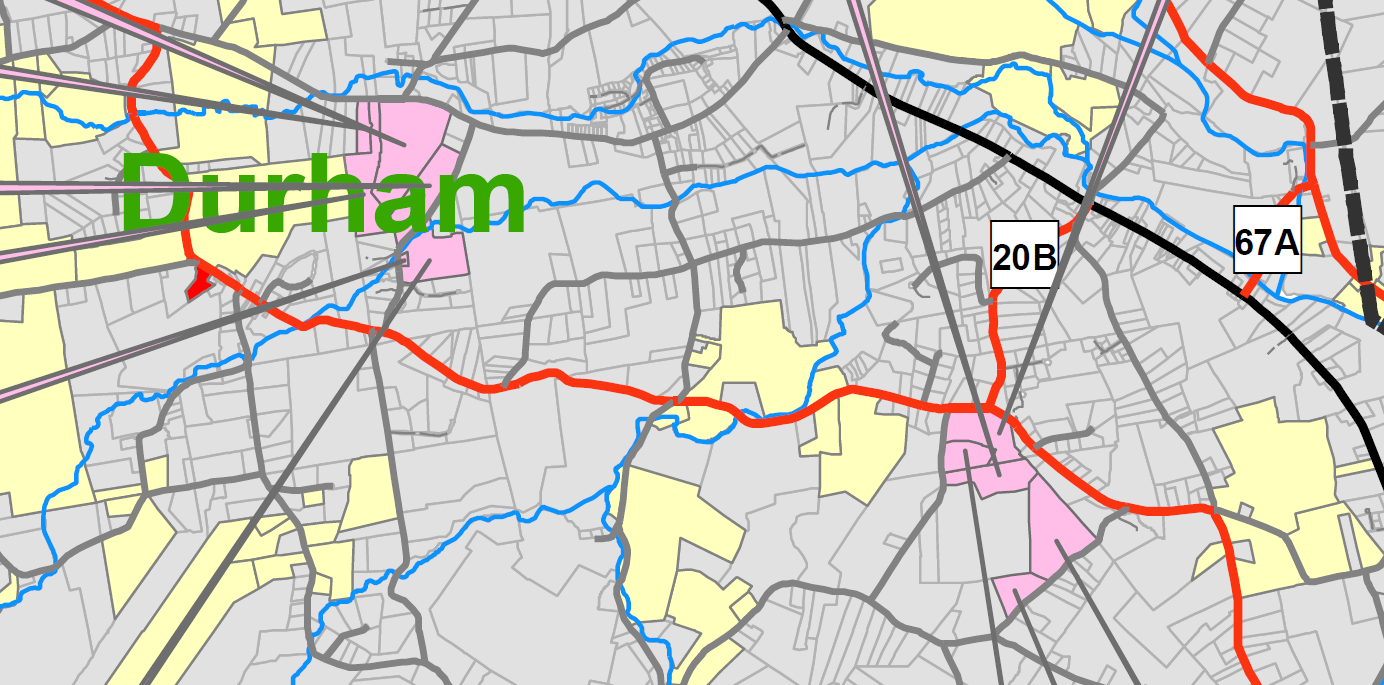 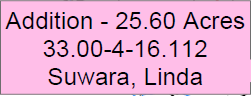 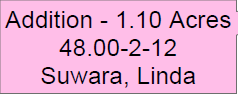 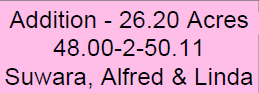 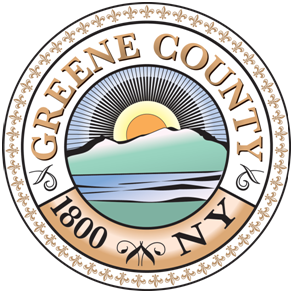 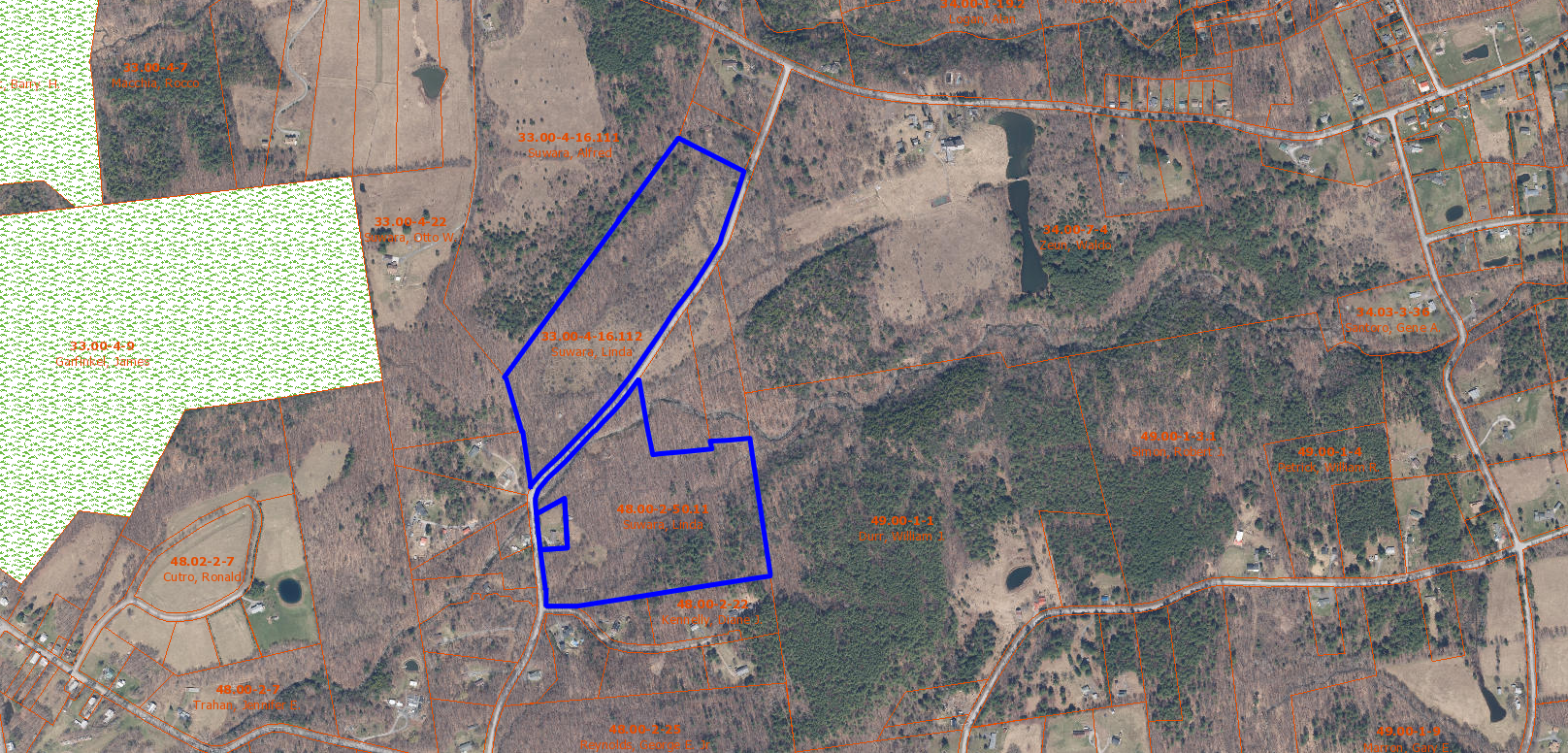 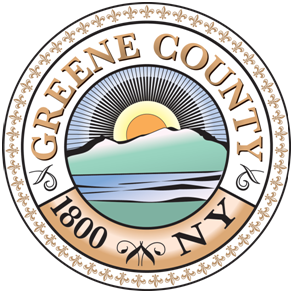 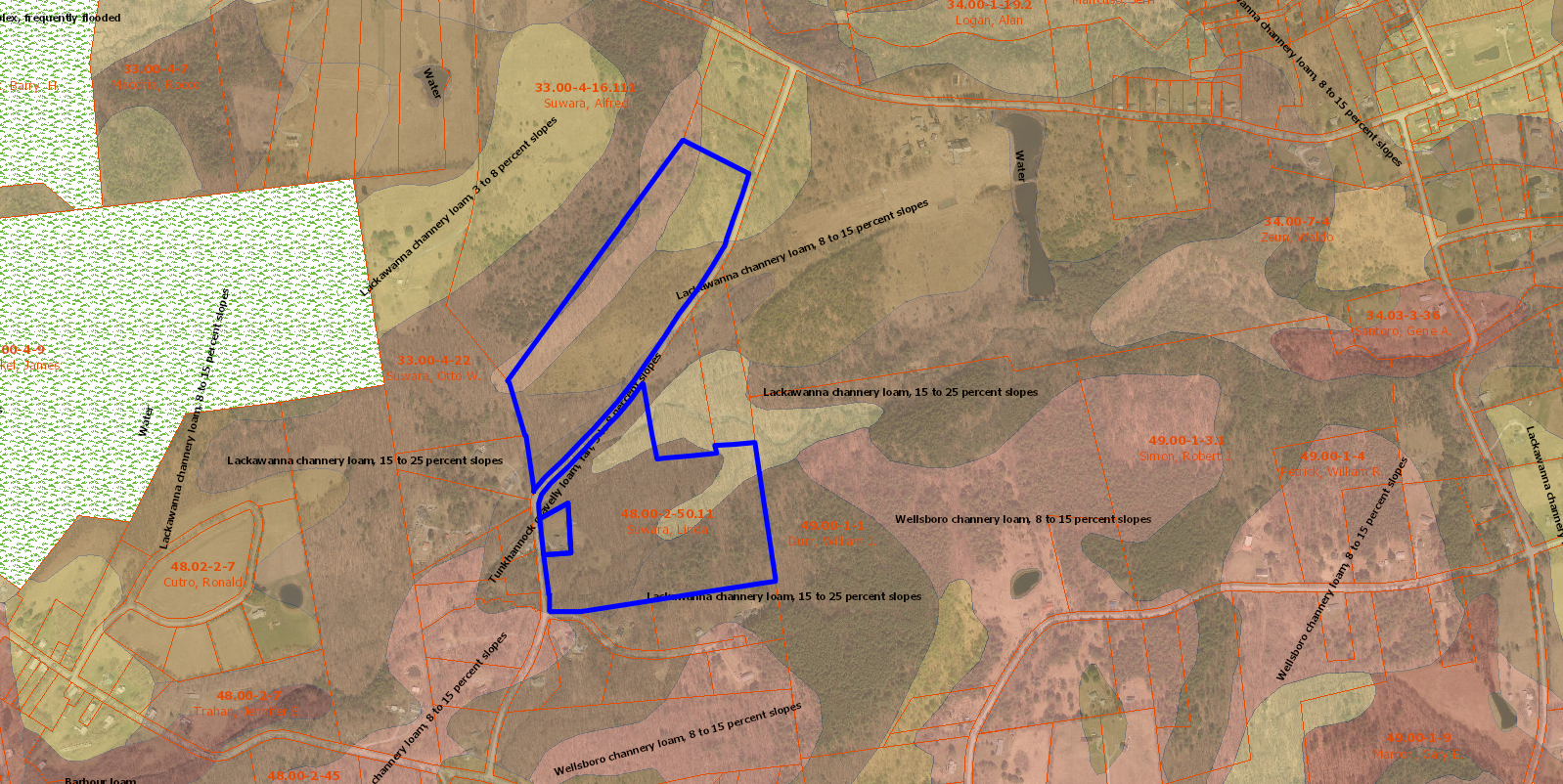 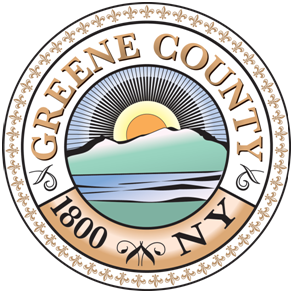 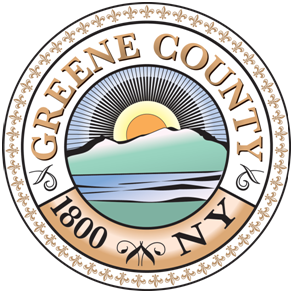 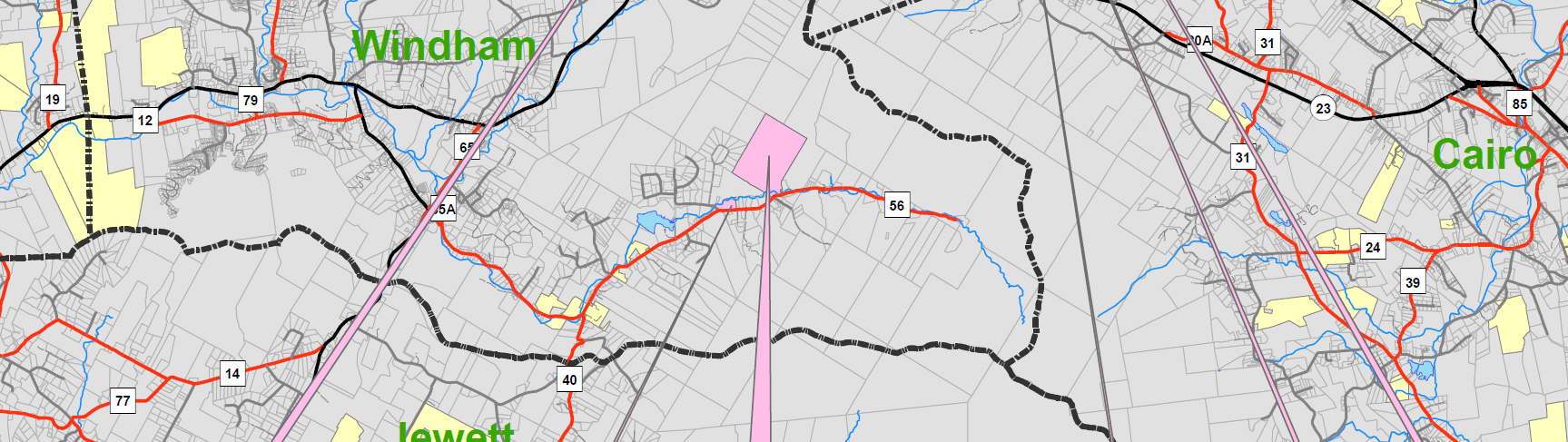 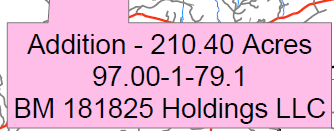 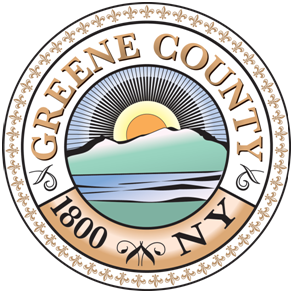 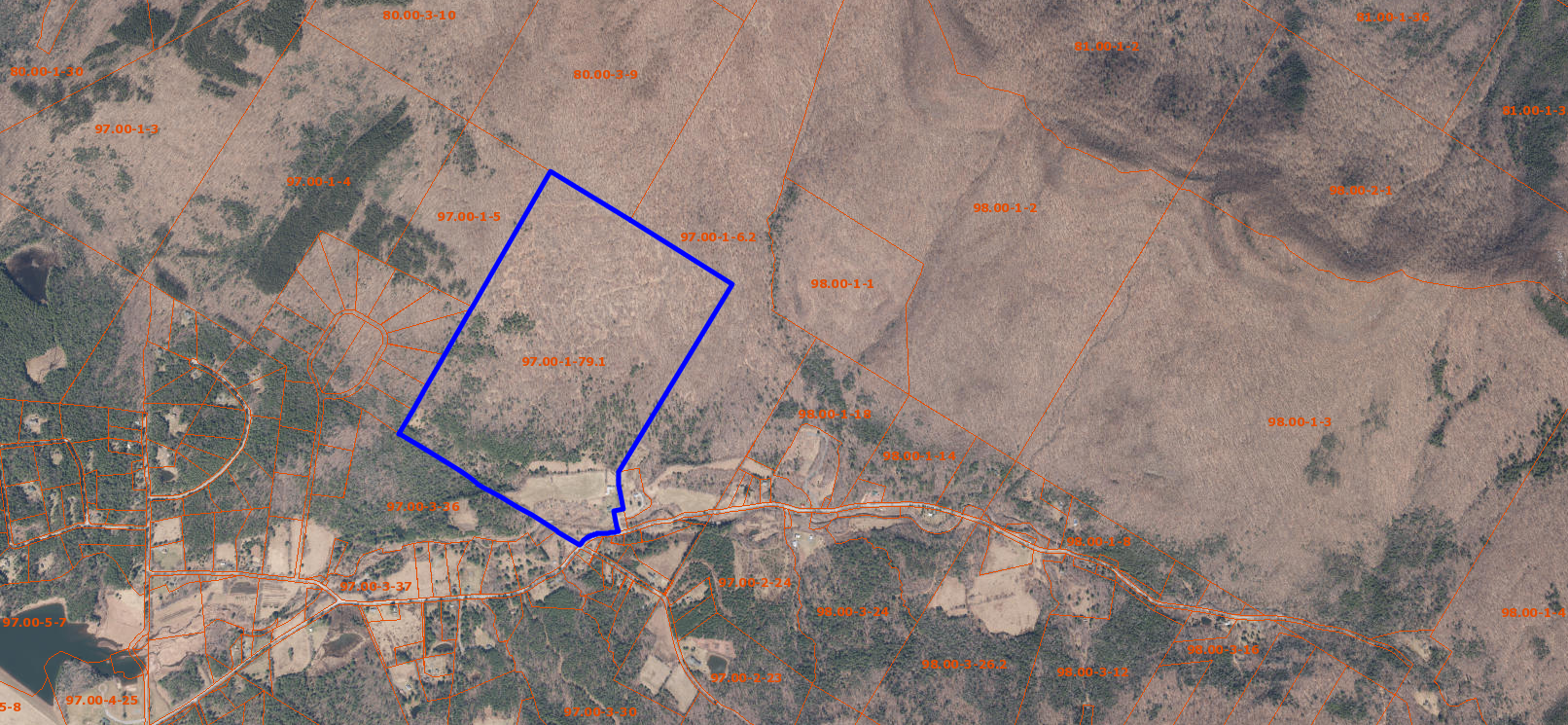 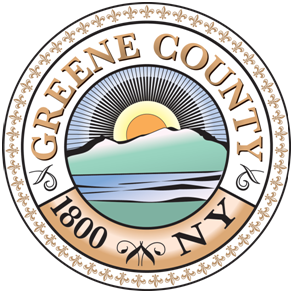 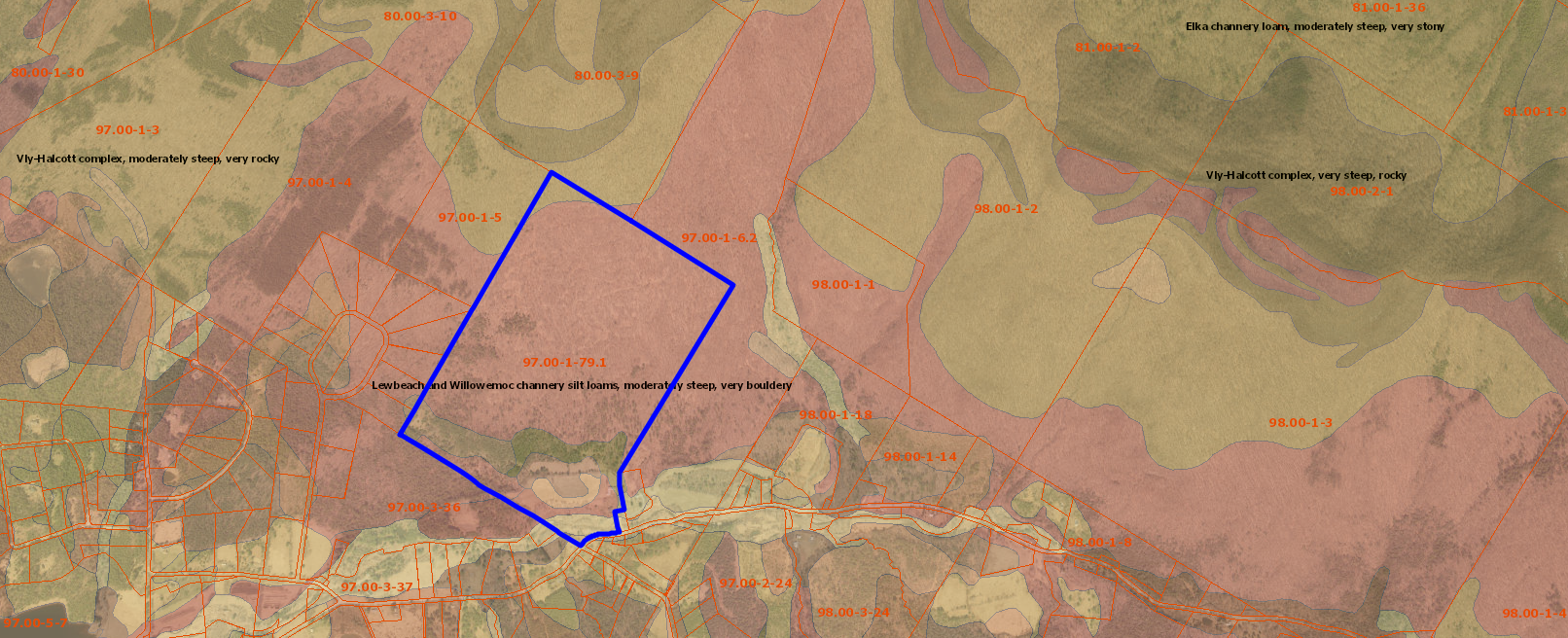 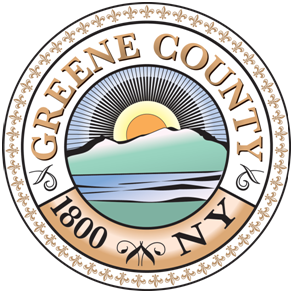 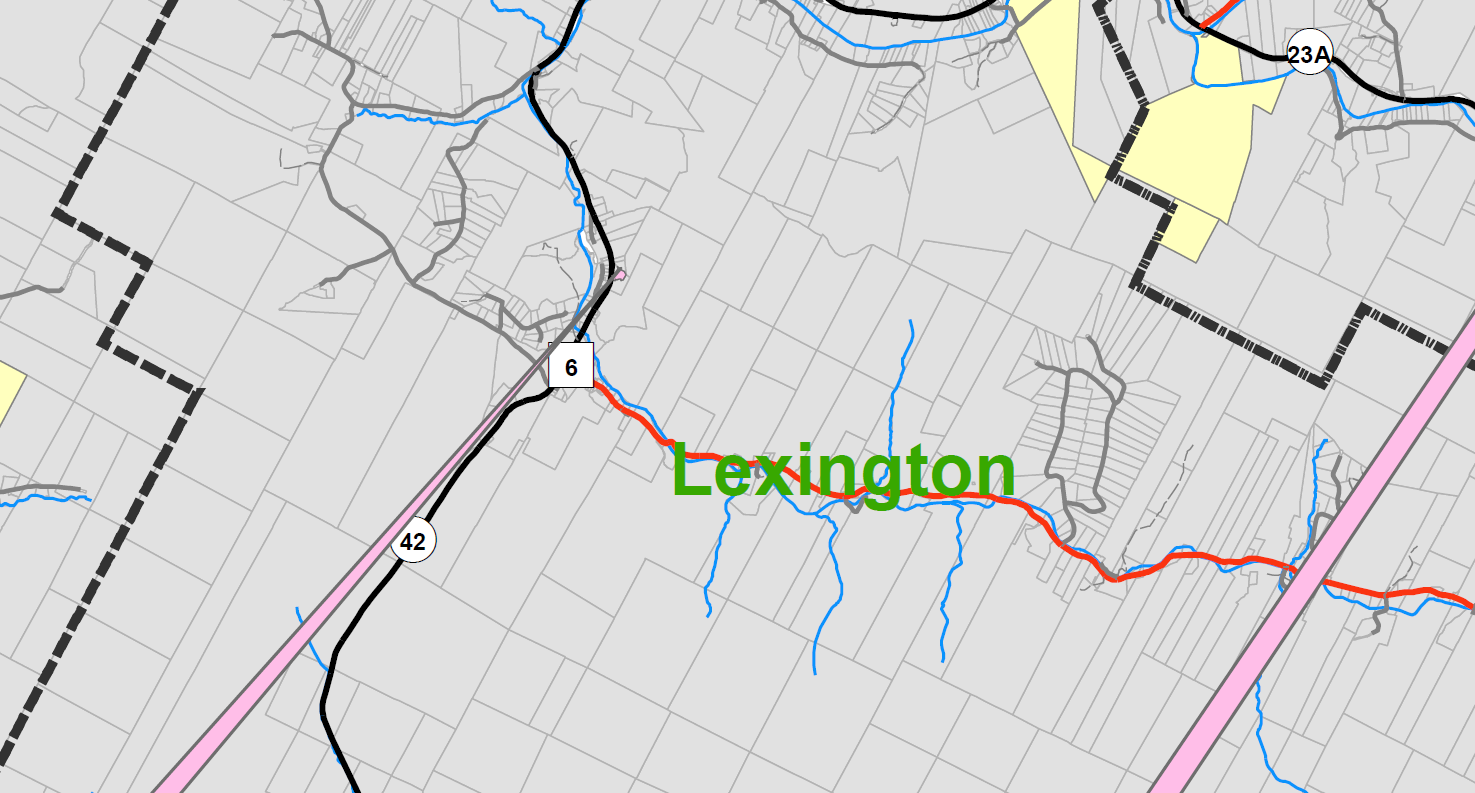 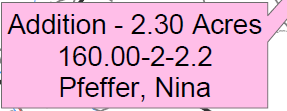 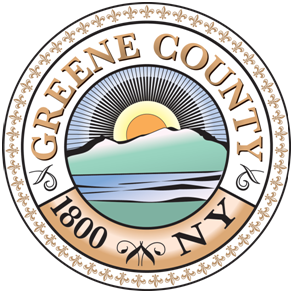 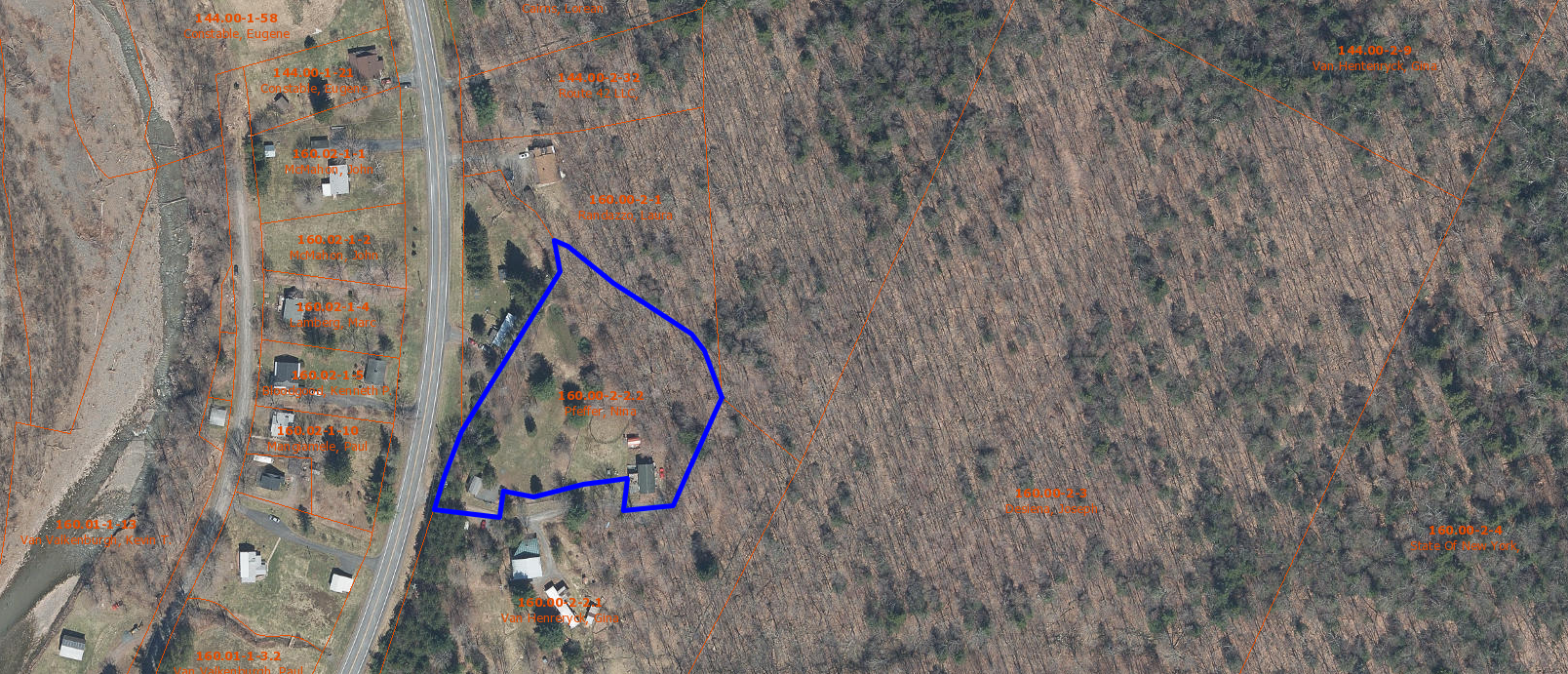 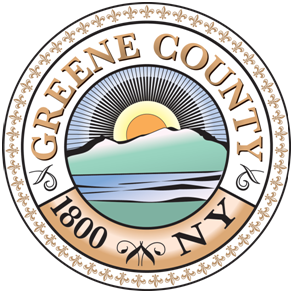 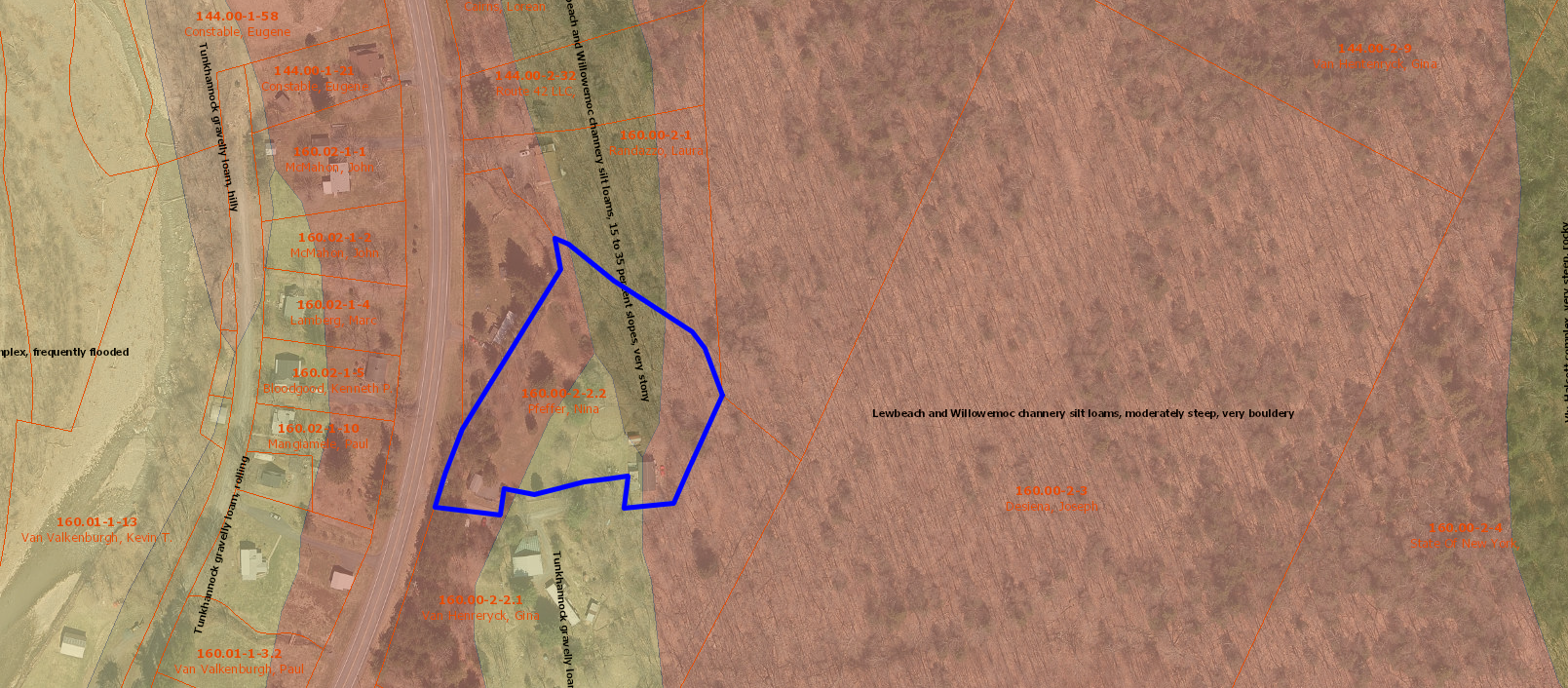 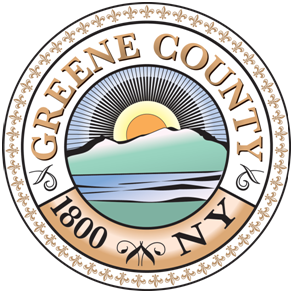 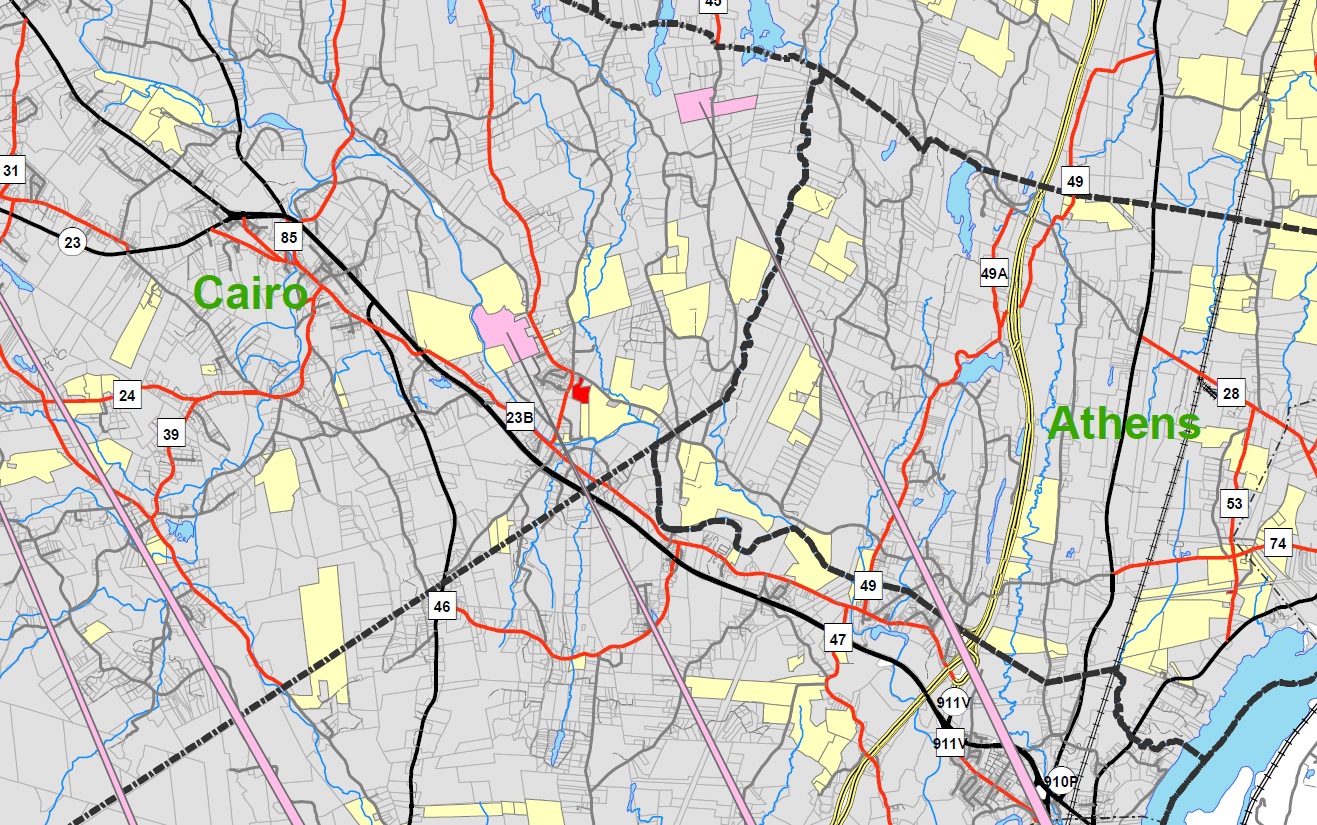 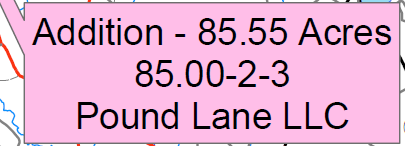 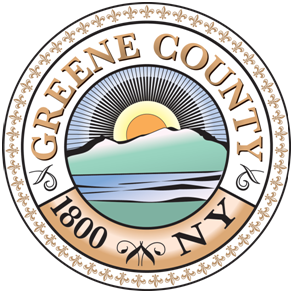 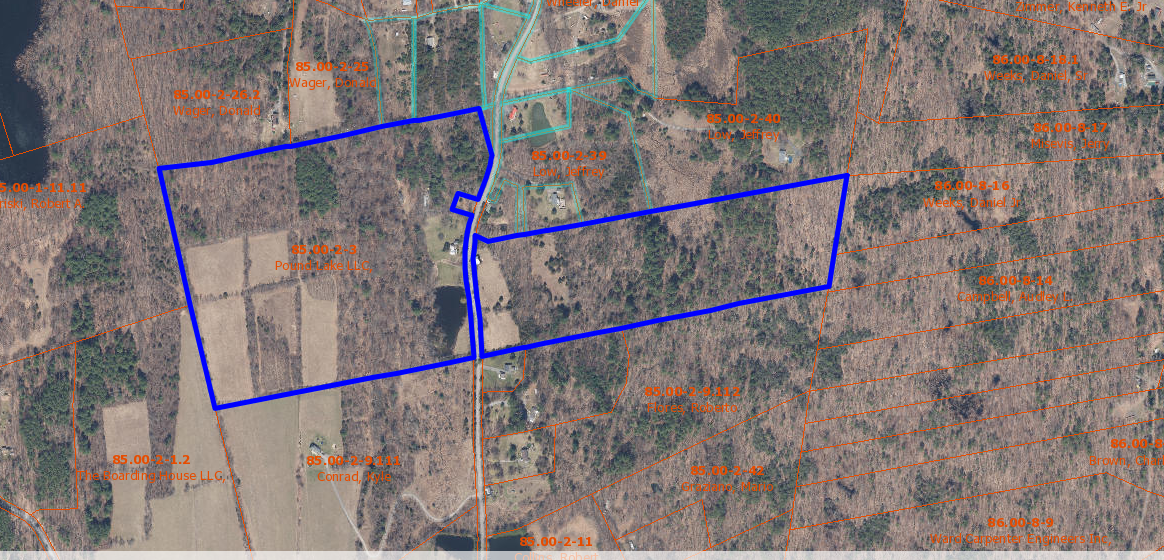 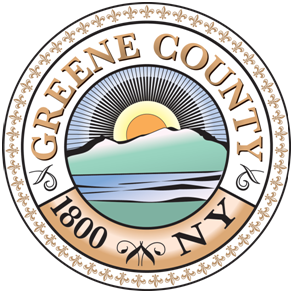 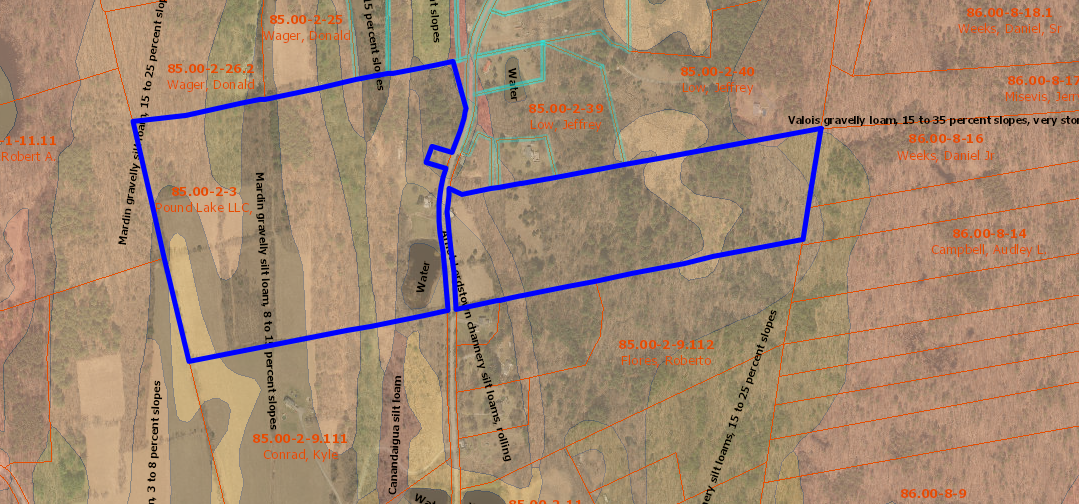 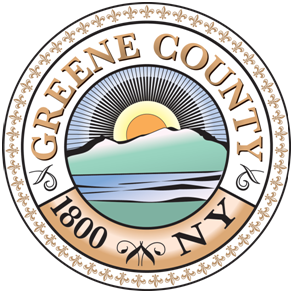 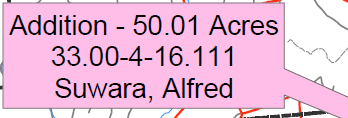 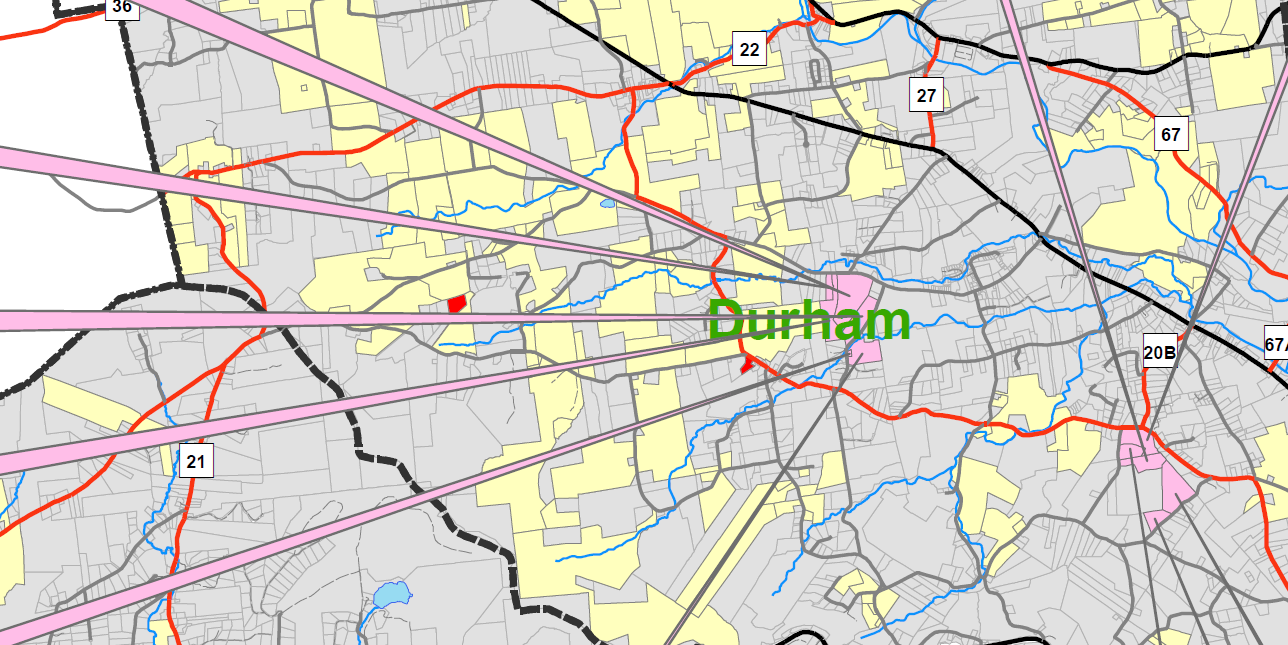 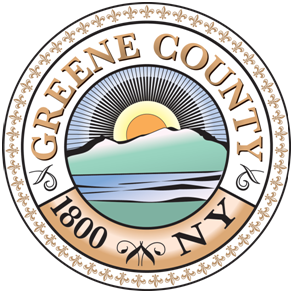 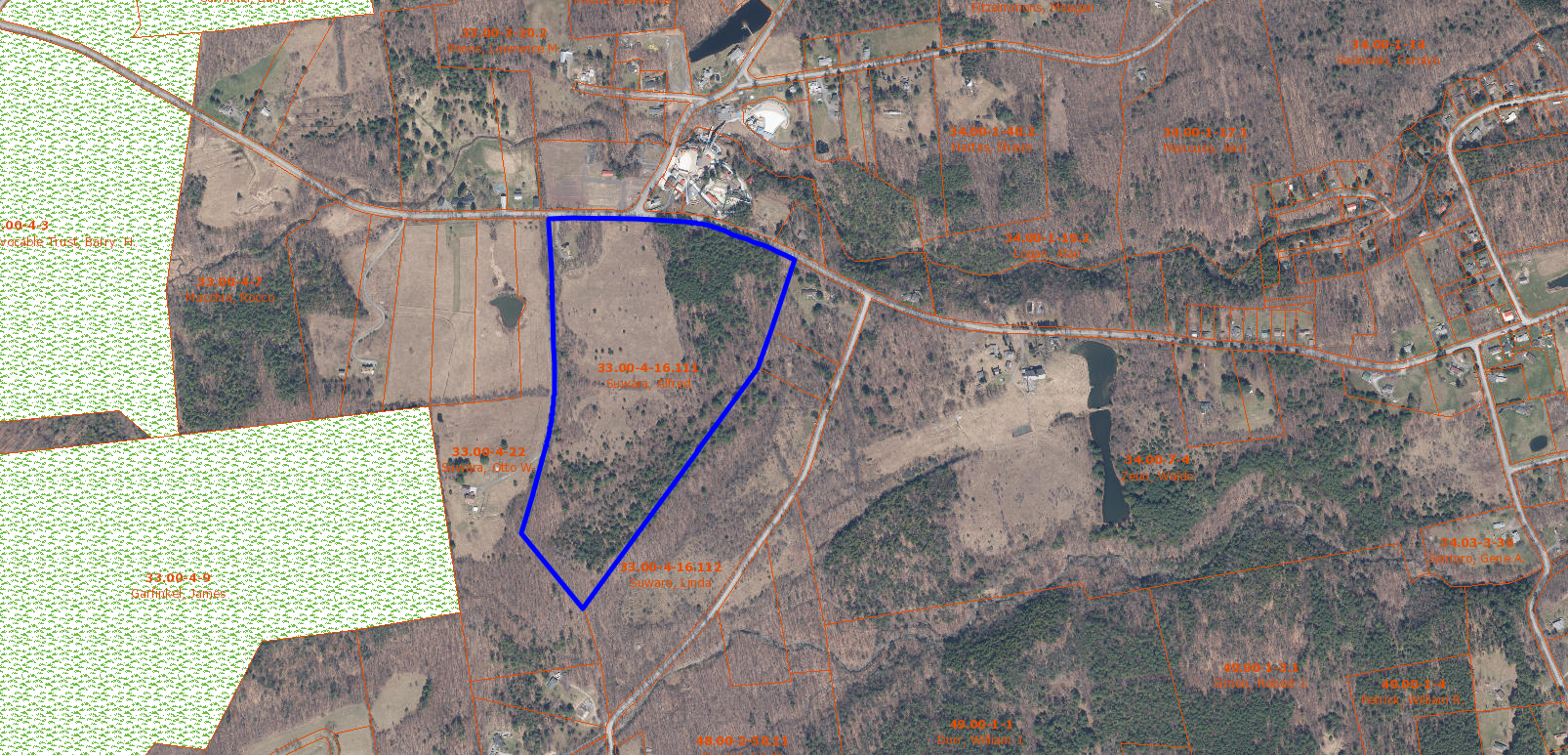 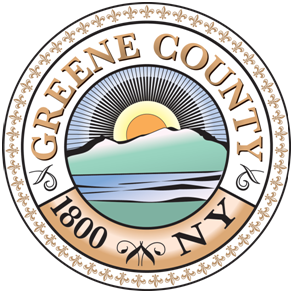 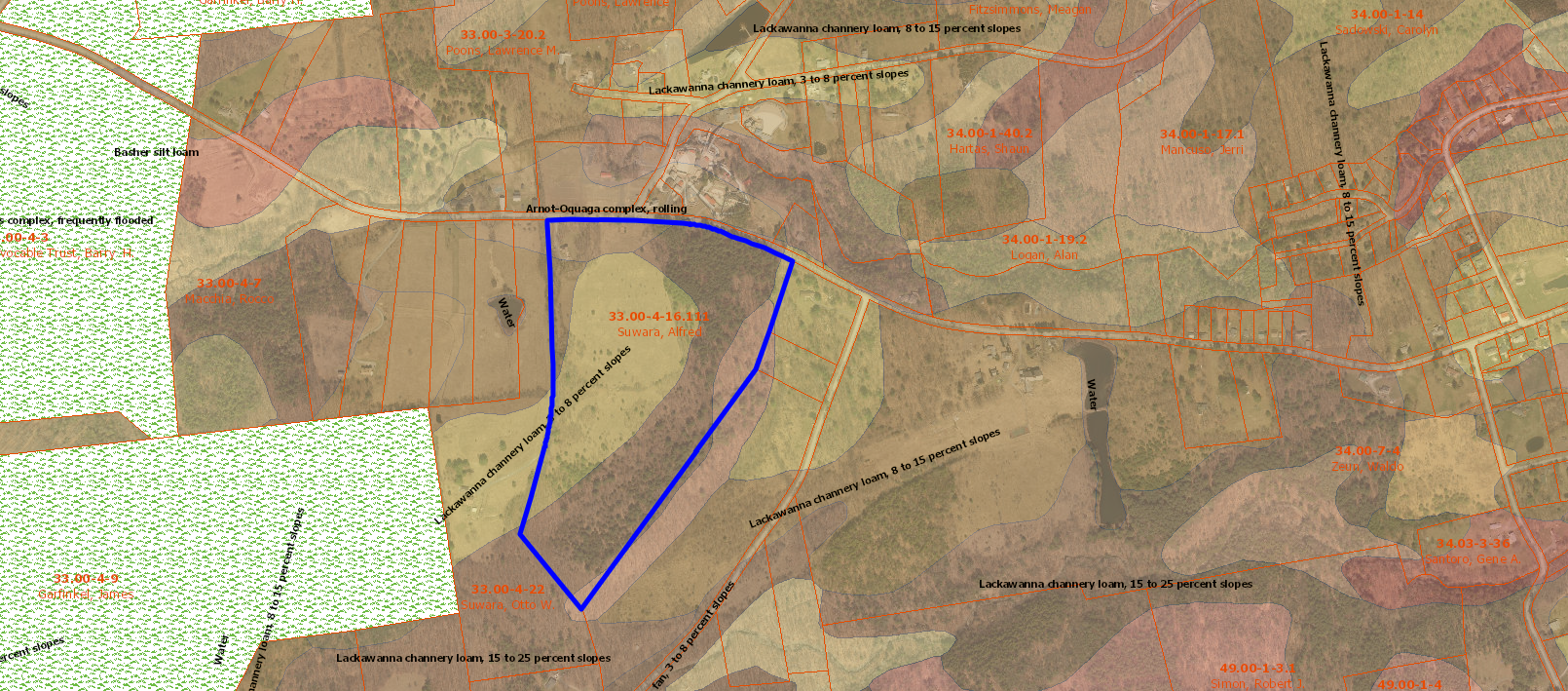 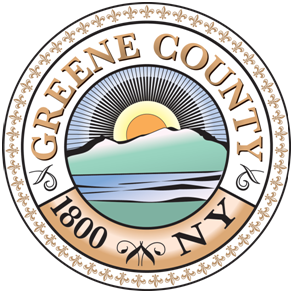 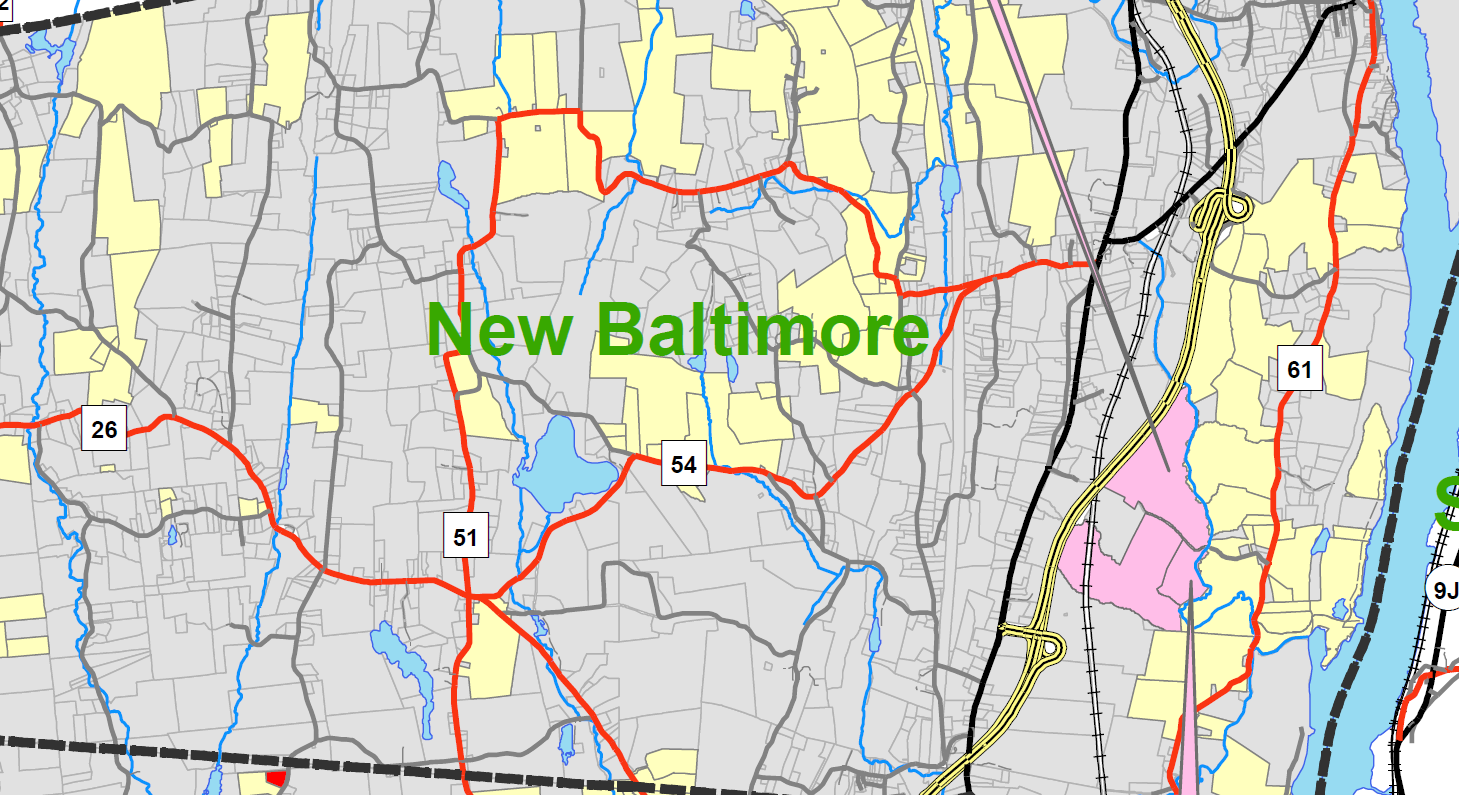 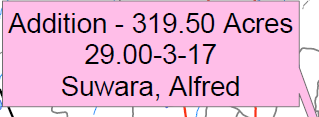 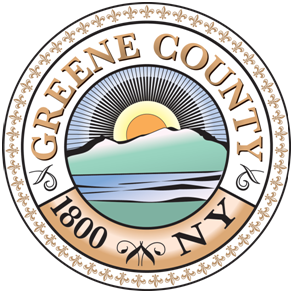 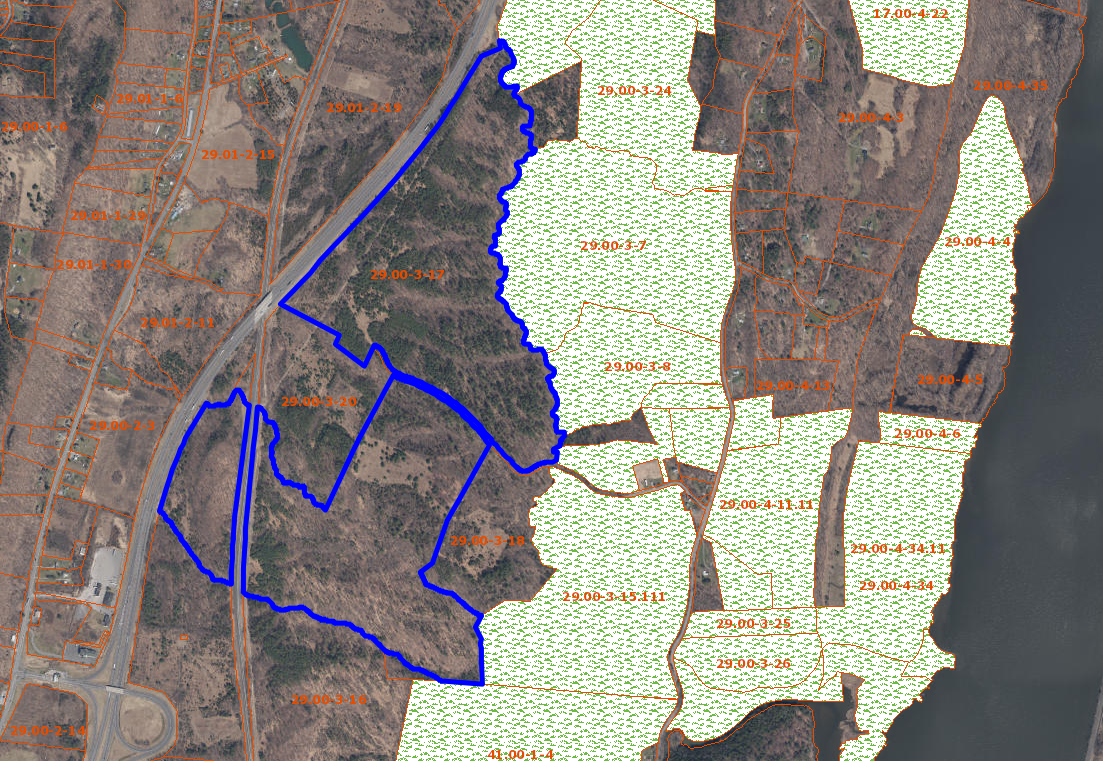 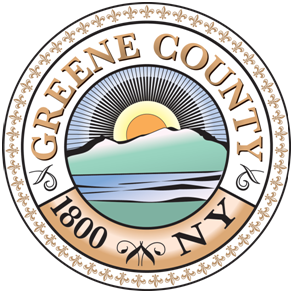 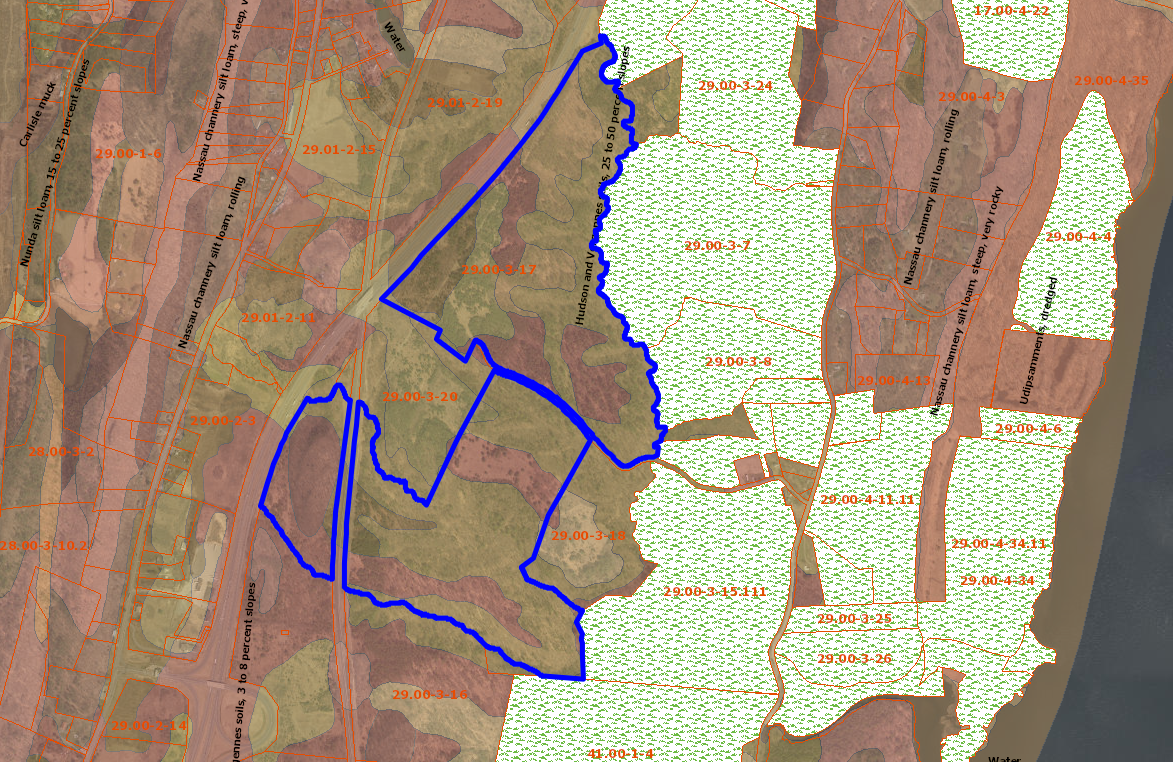 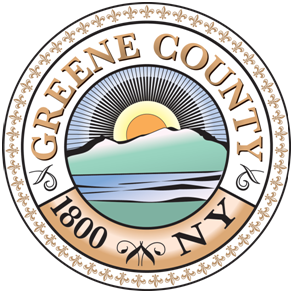 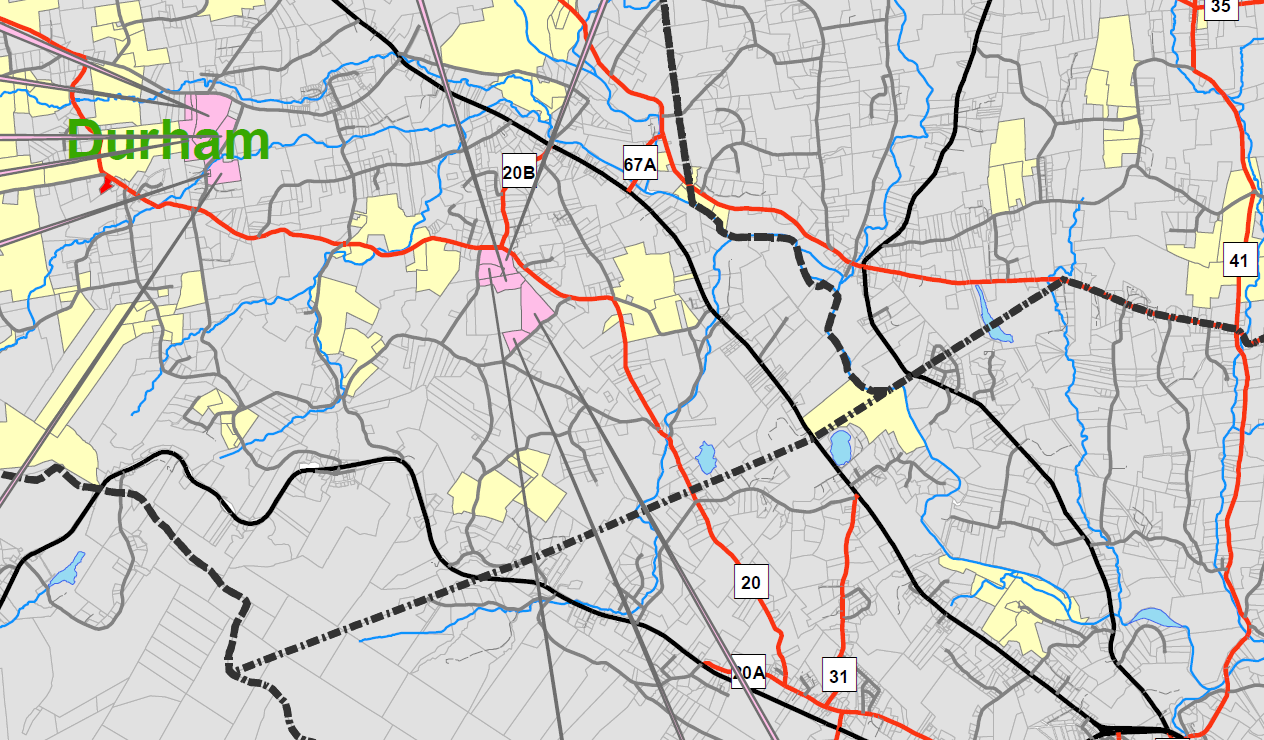 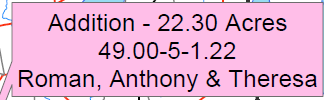 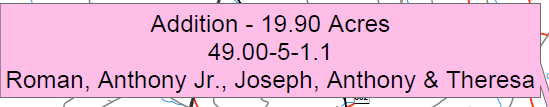 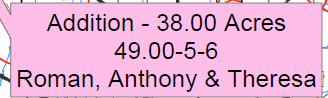 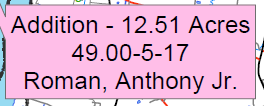 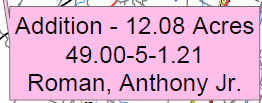 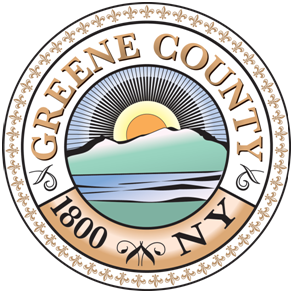 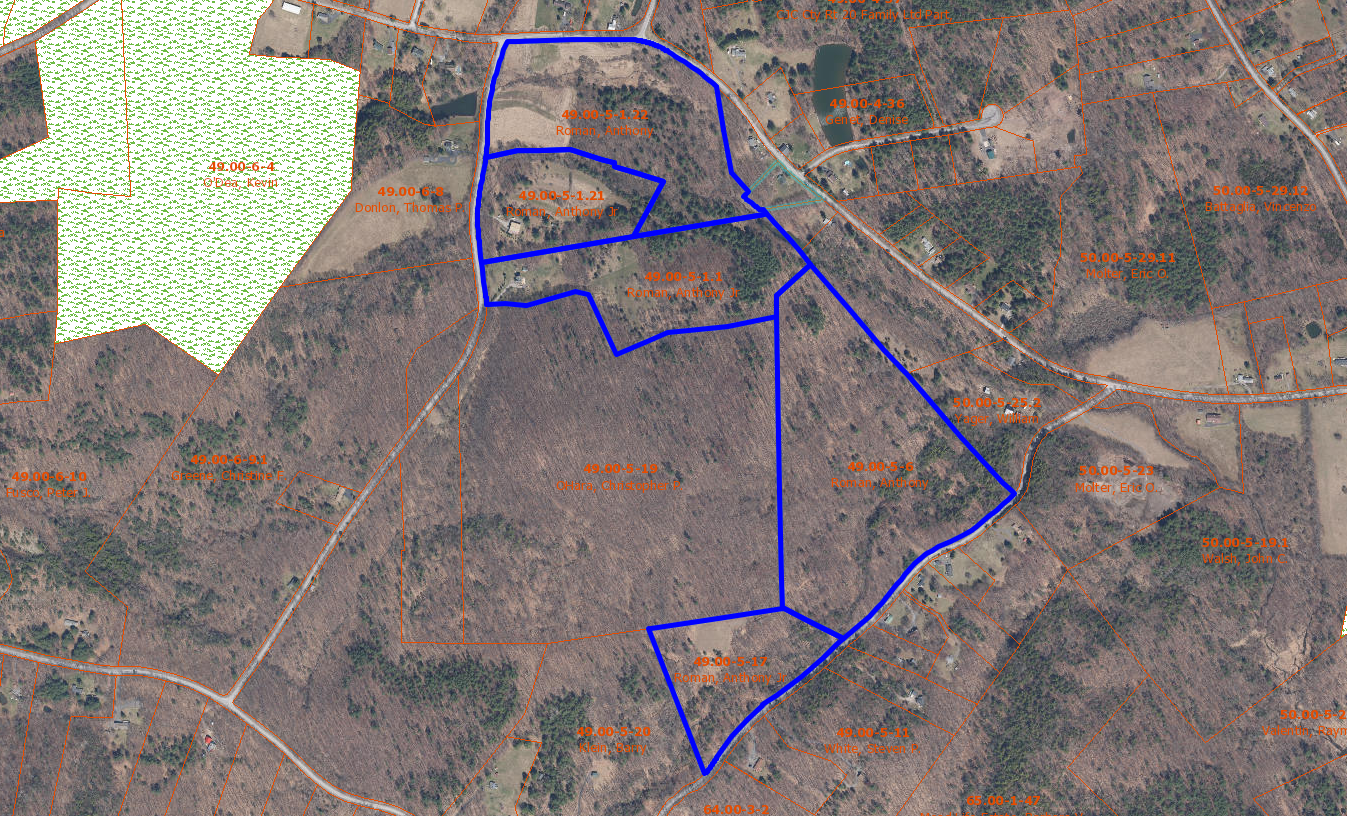 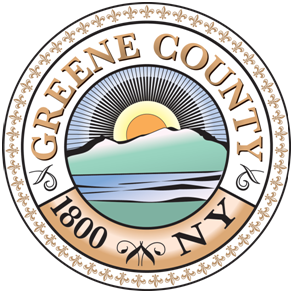 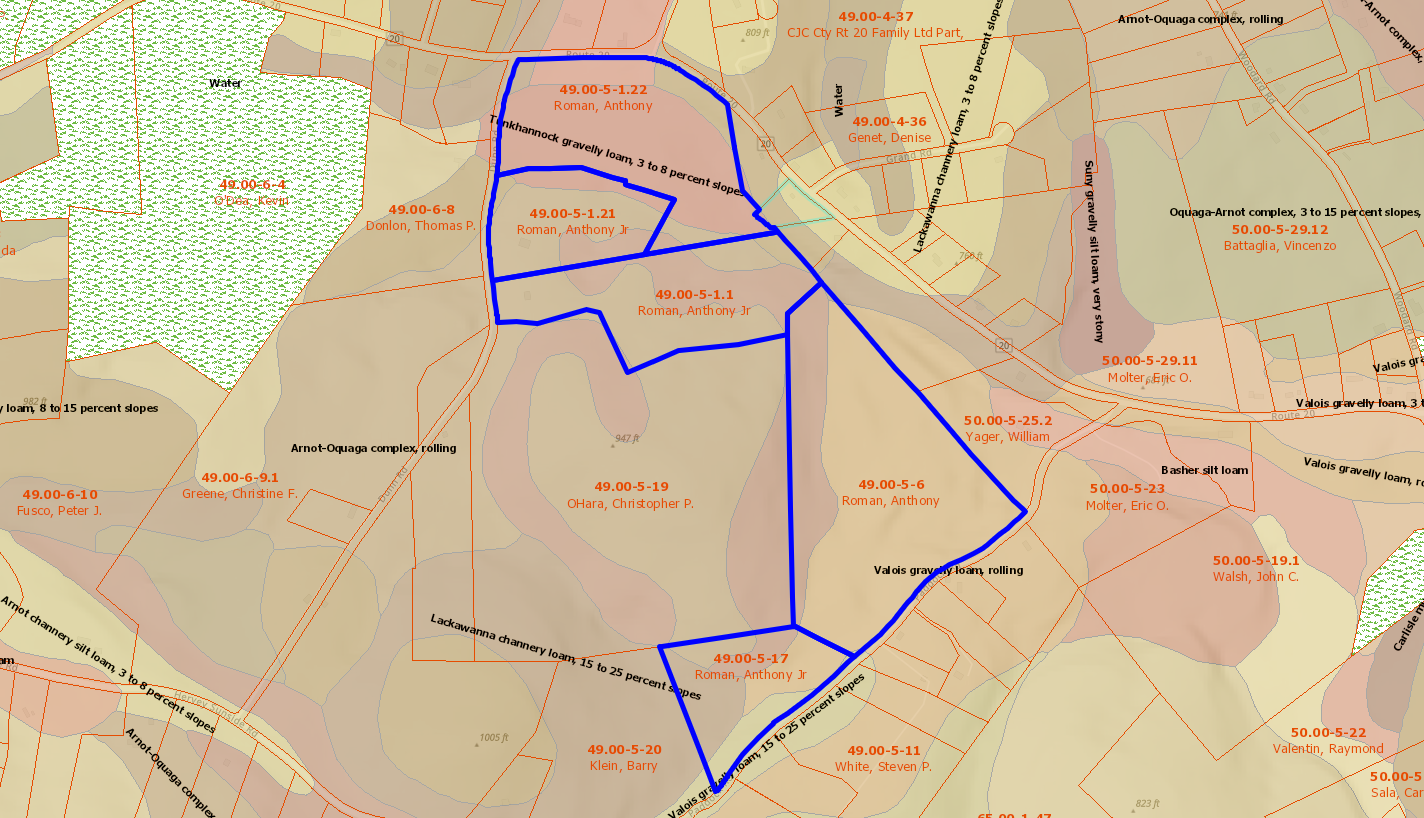 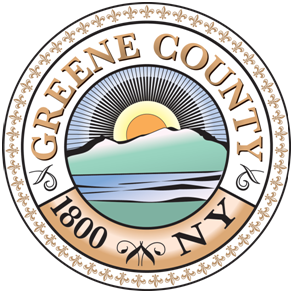 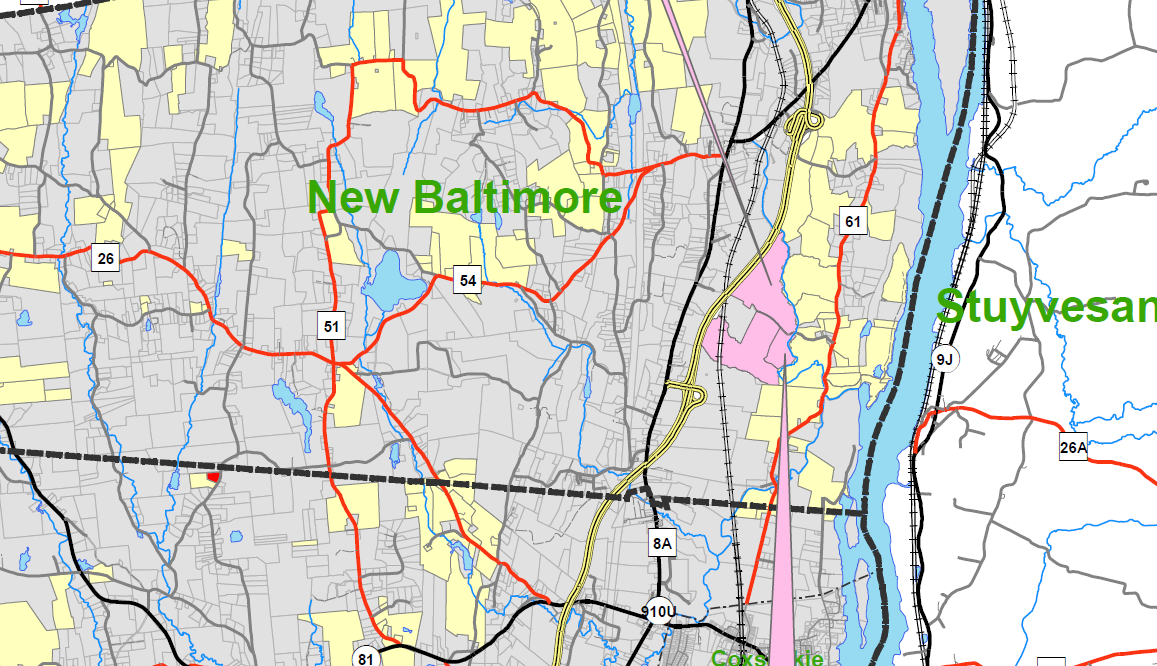 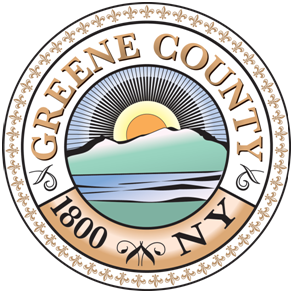 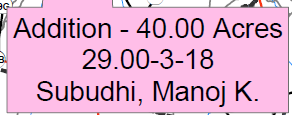 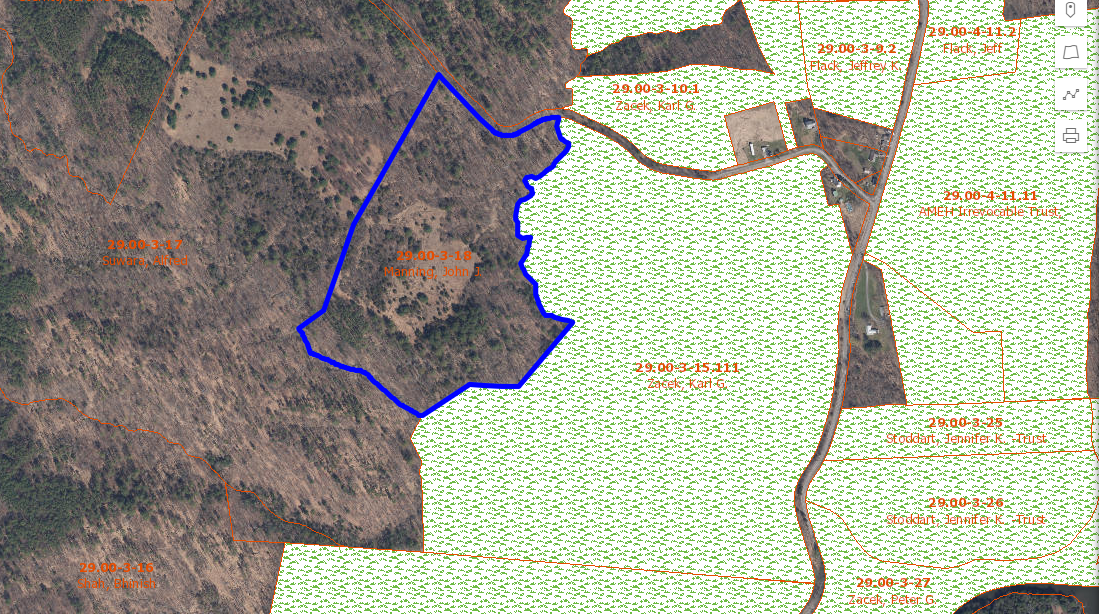 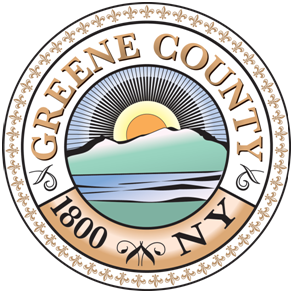 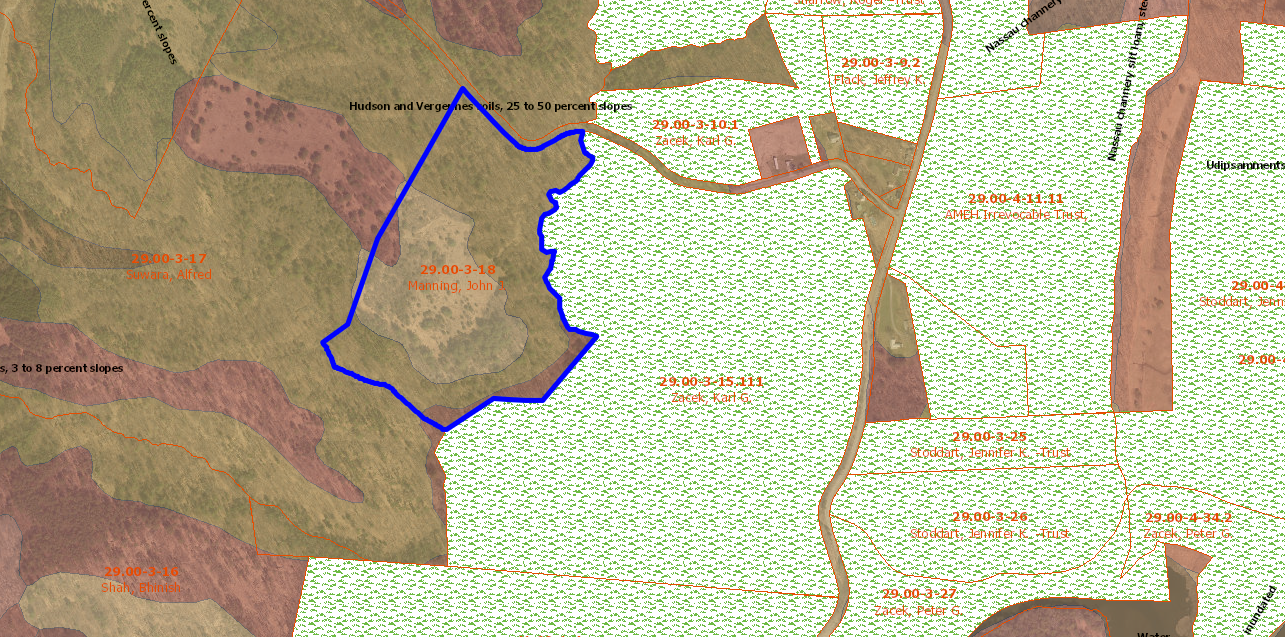 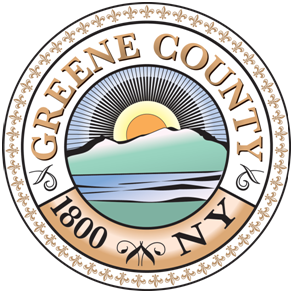 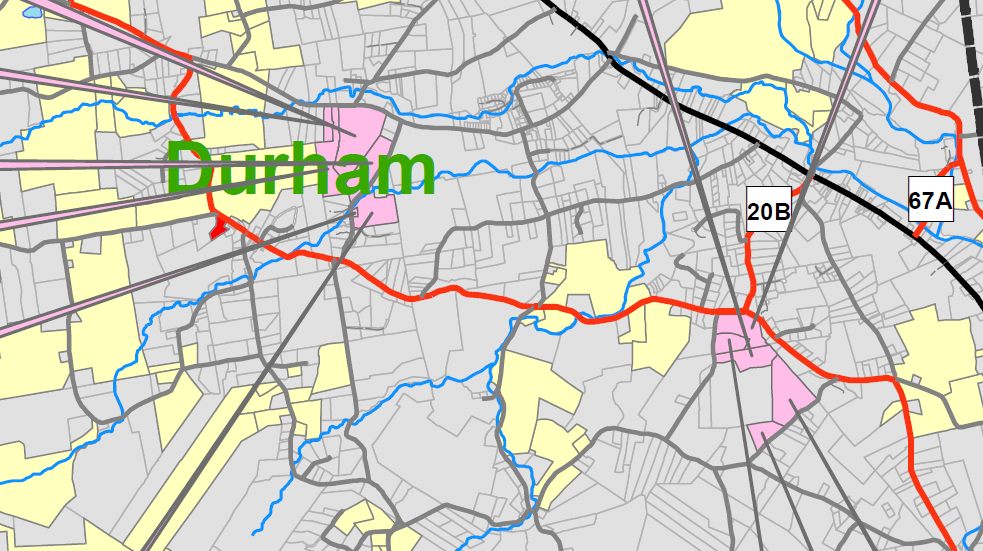 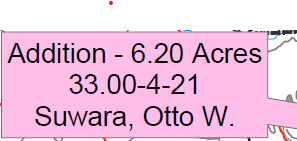 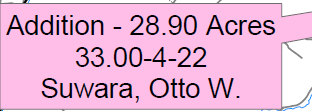 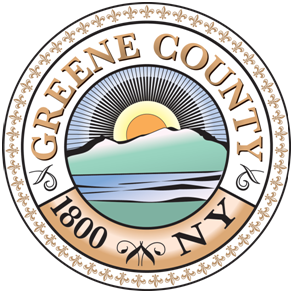 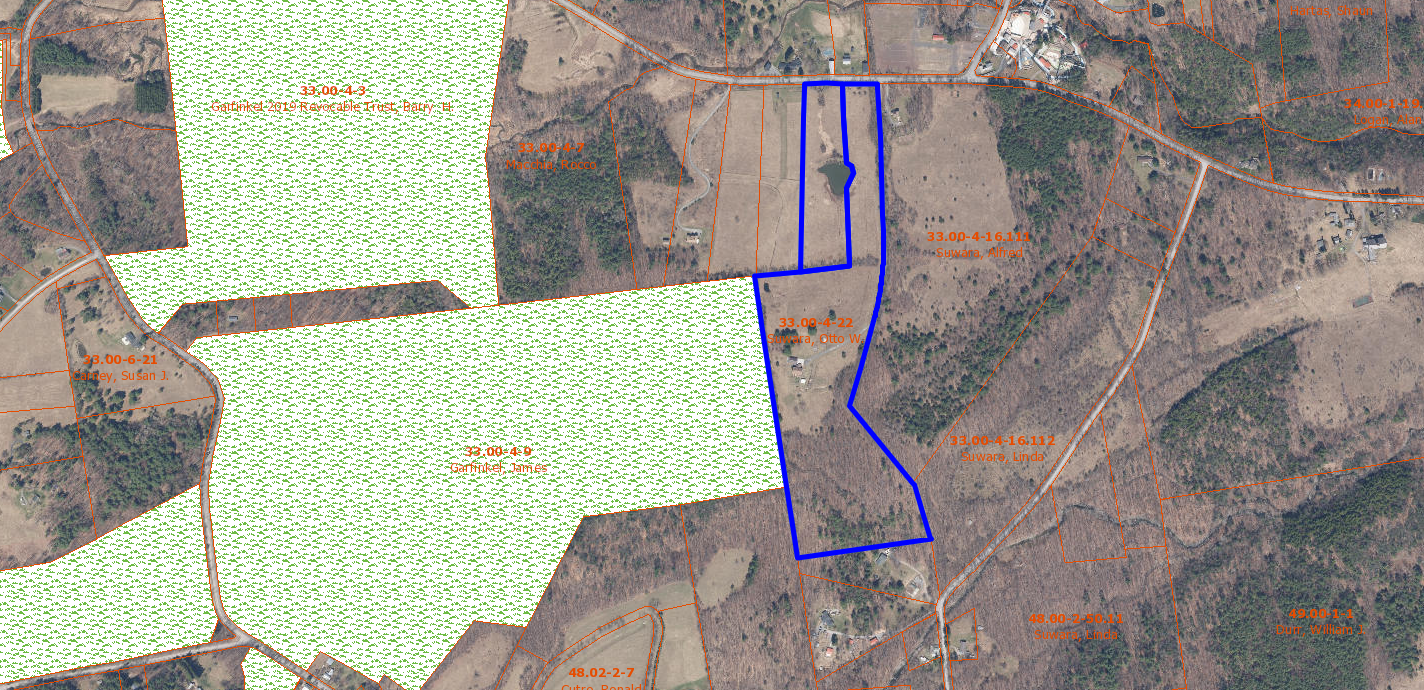 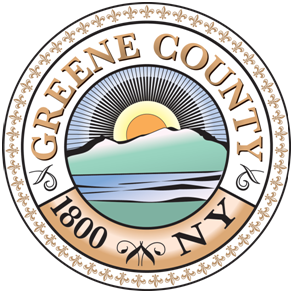 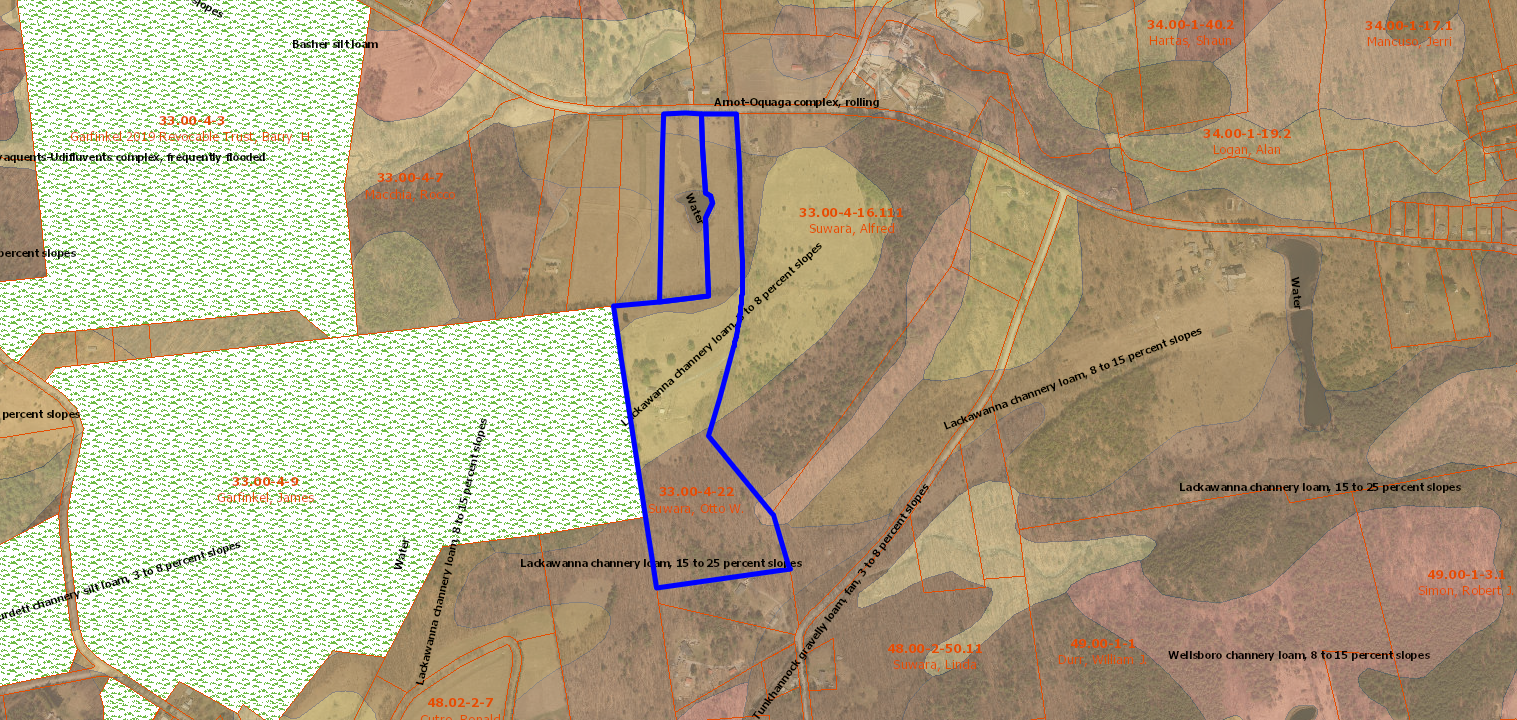 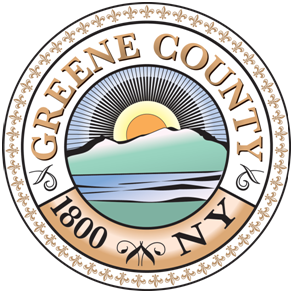 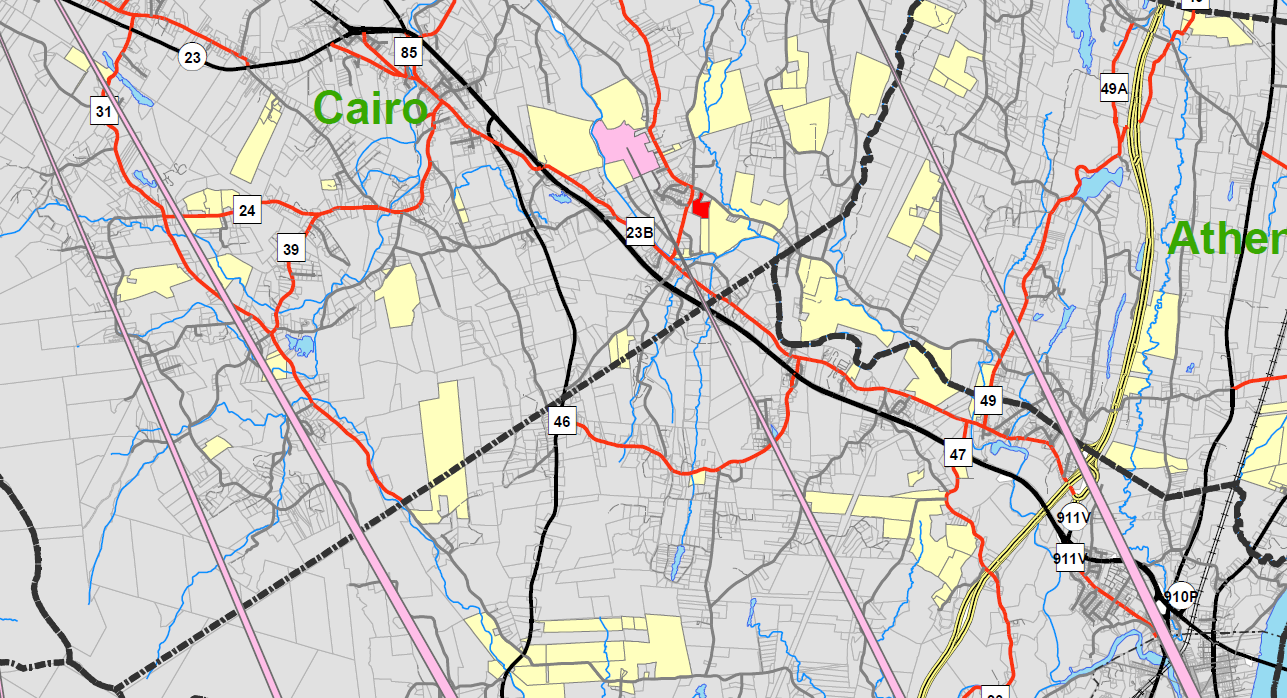 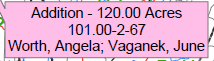 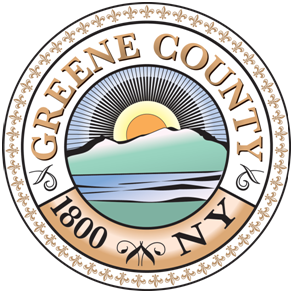 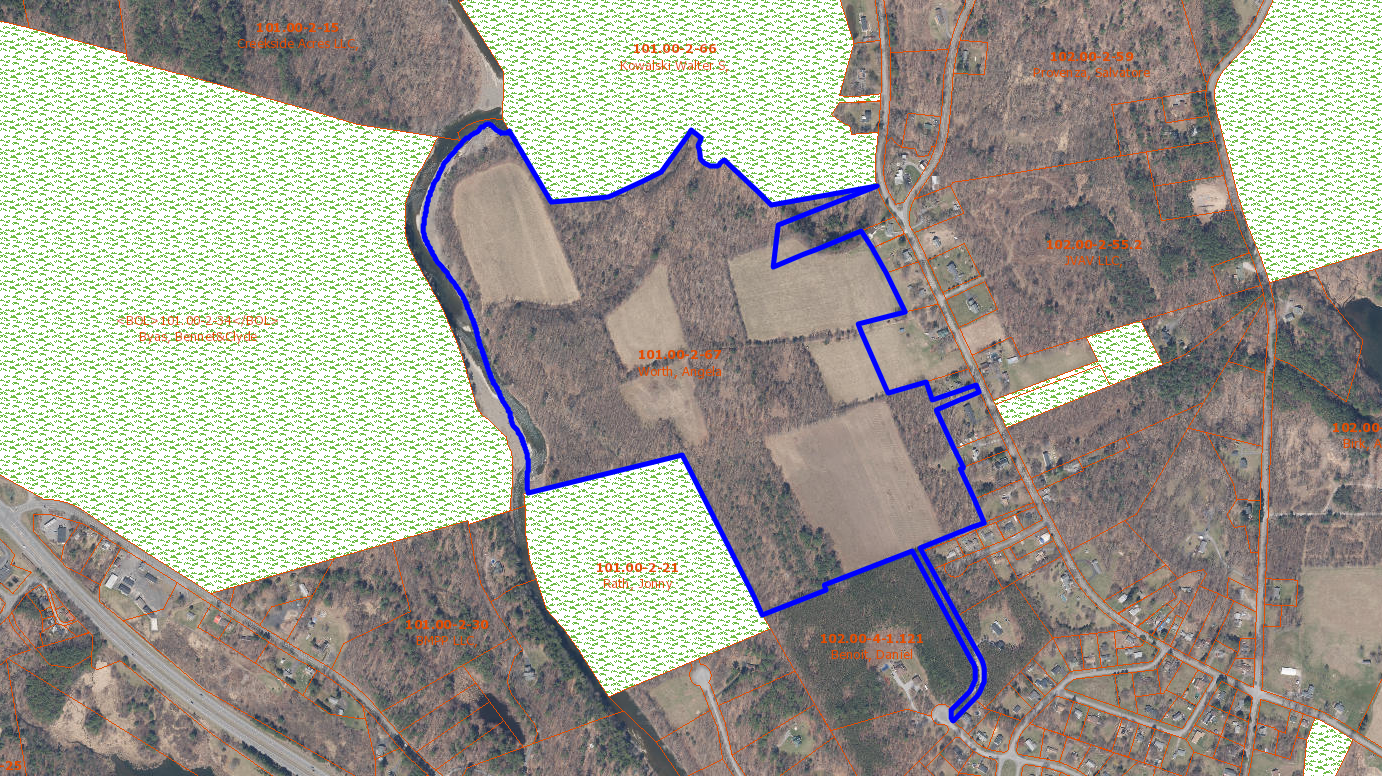 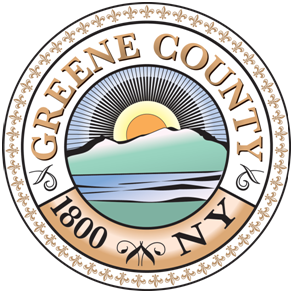 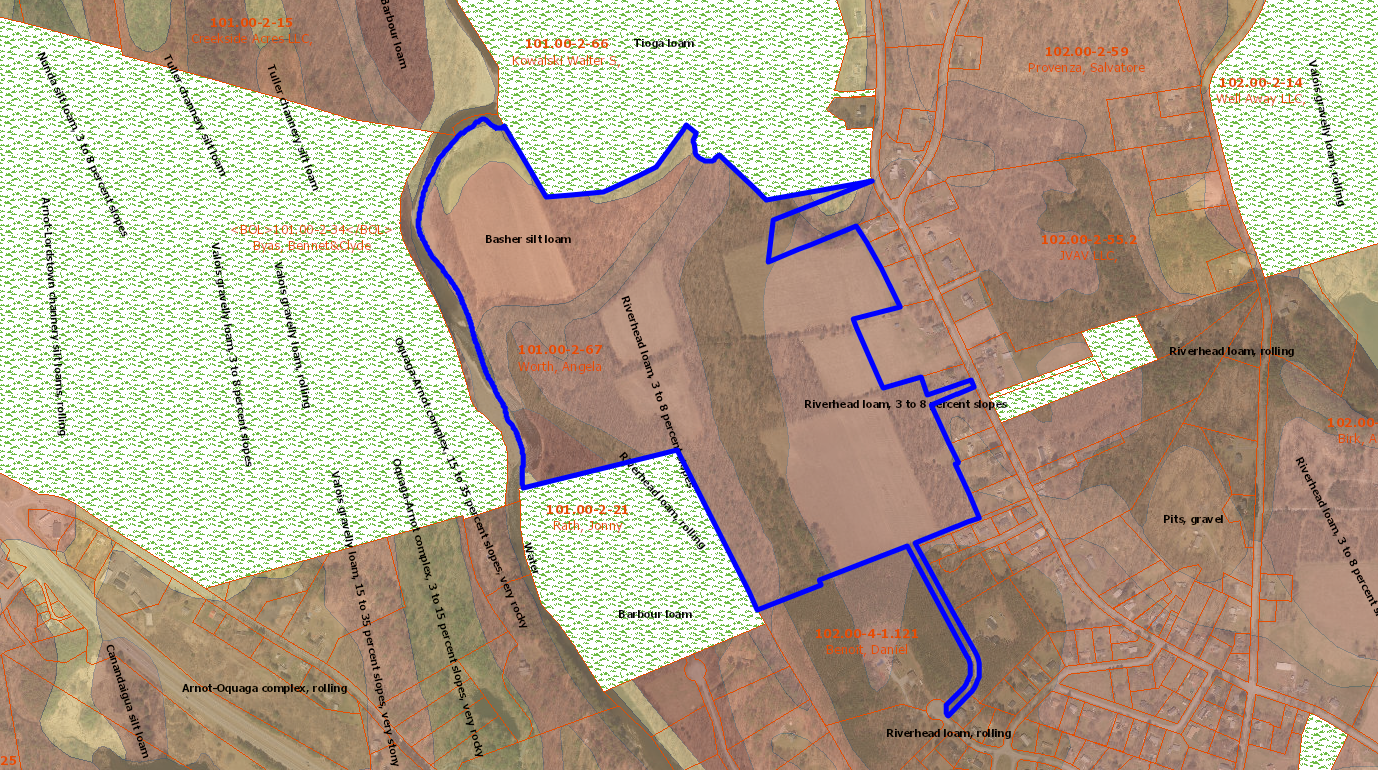 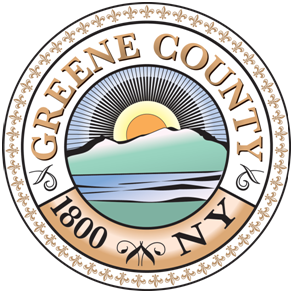 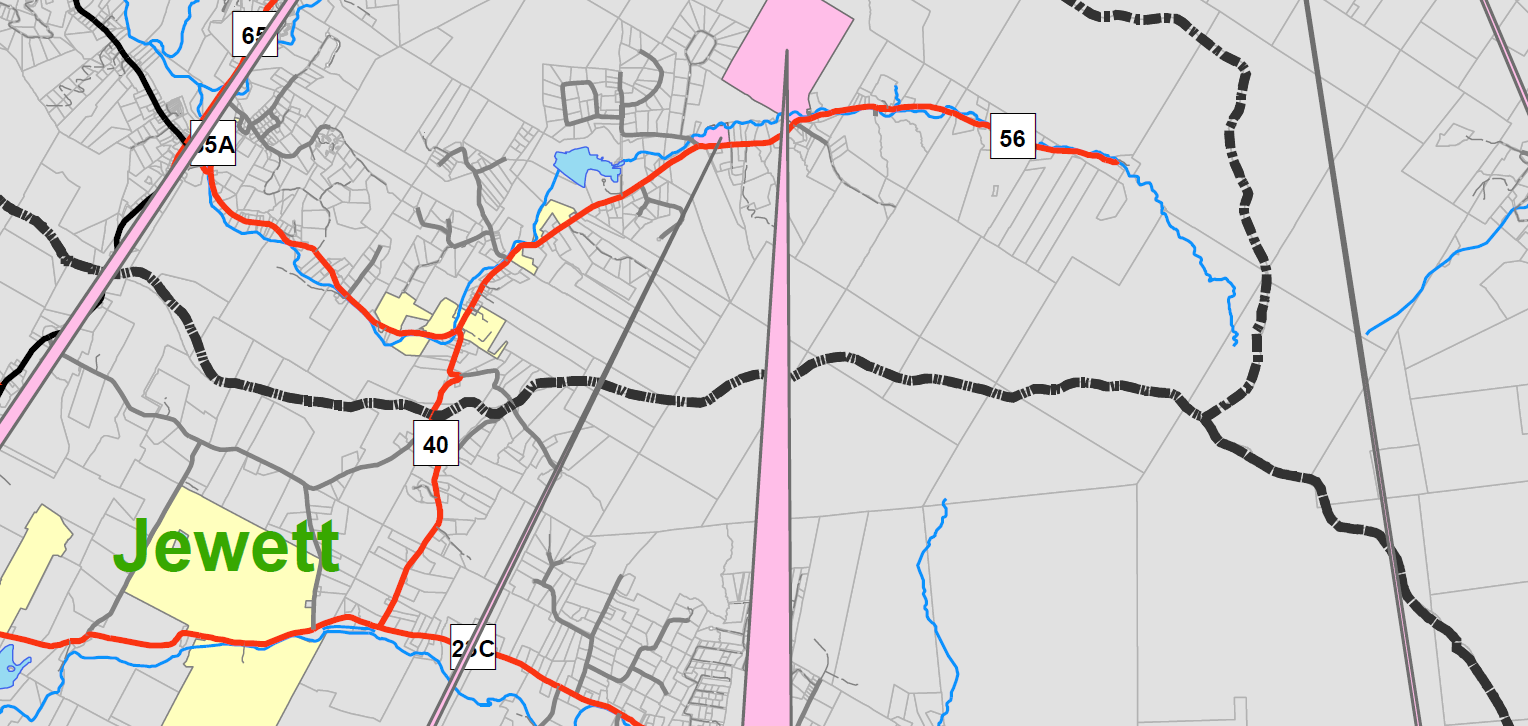 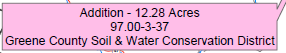 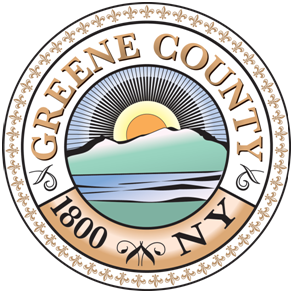 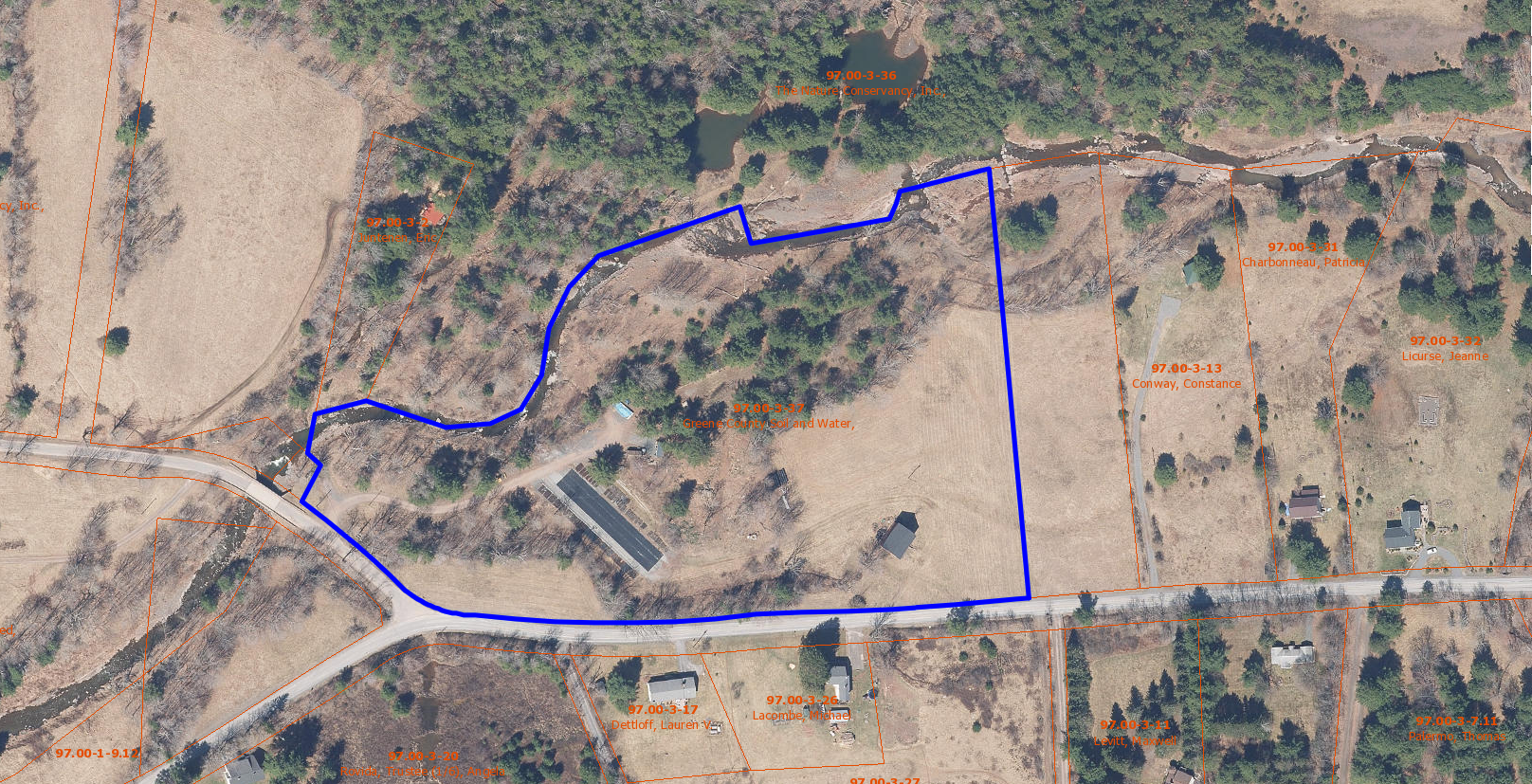 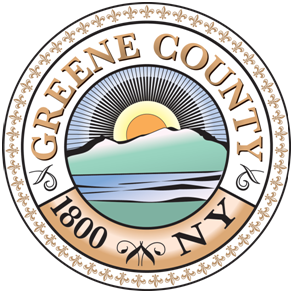 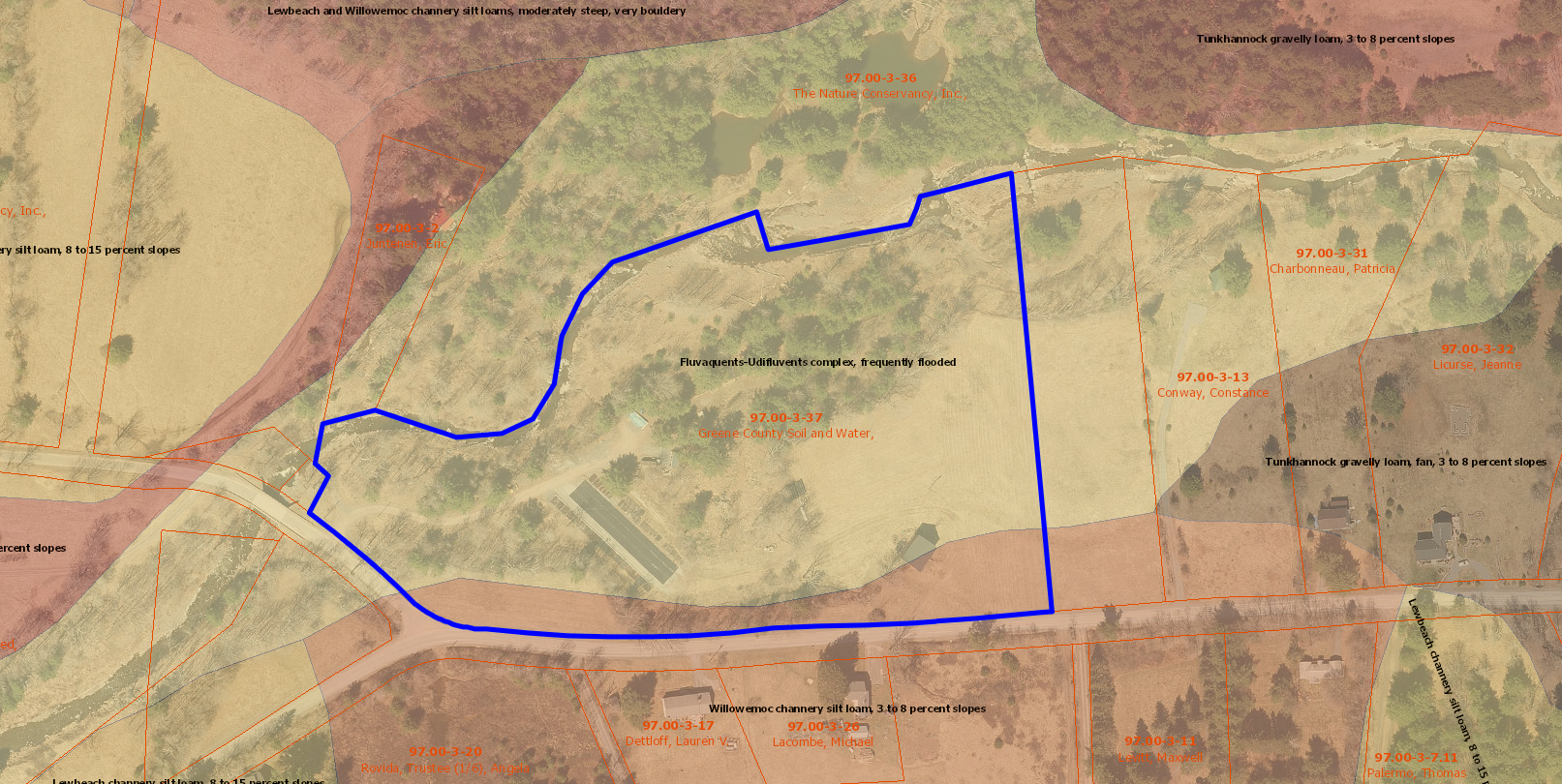 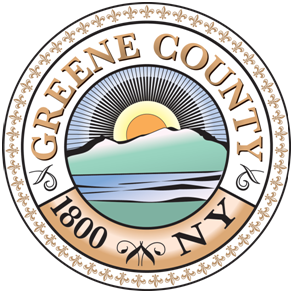 Proposed additions to Ag District
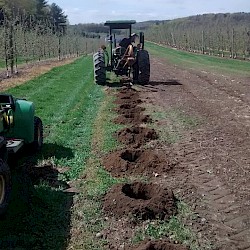 Acres
Requests for Inclusion 	1,032.82
TOTAL			1,032.82
Current District:
	●823 Parcels , 41,370.69 acres 
With proposed additions: 
	●841 Parcels  42,403.51 acres
Boehm Farm
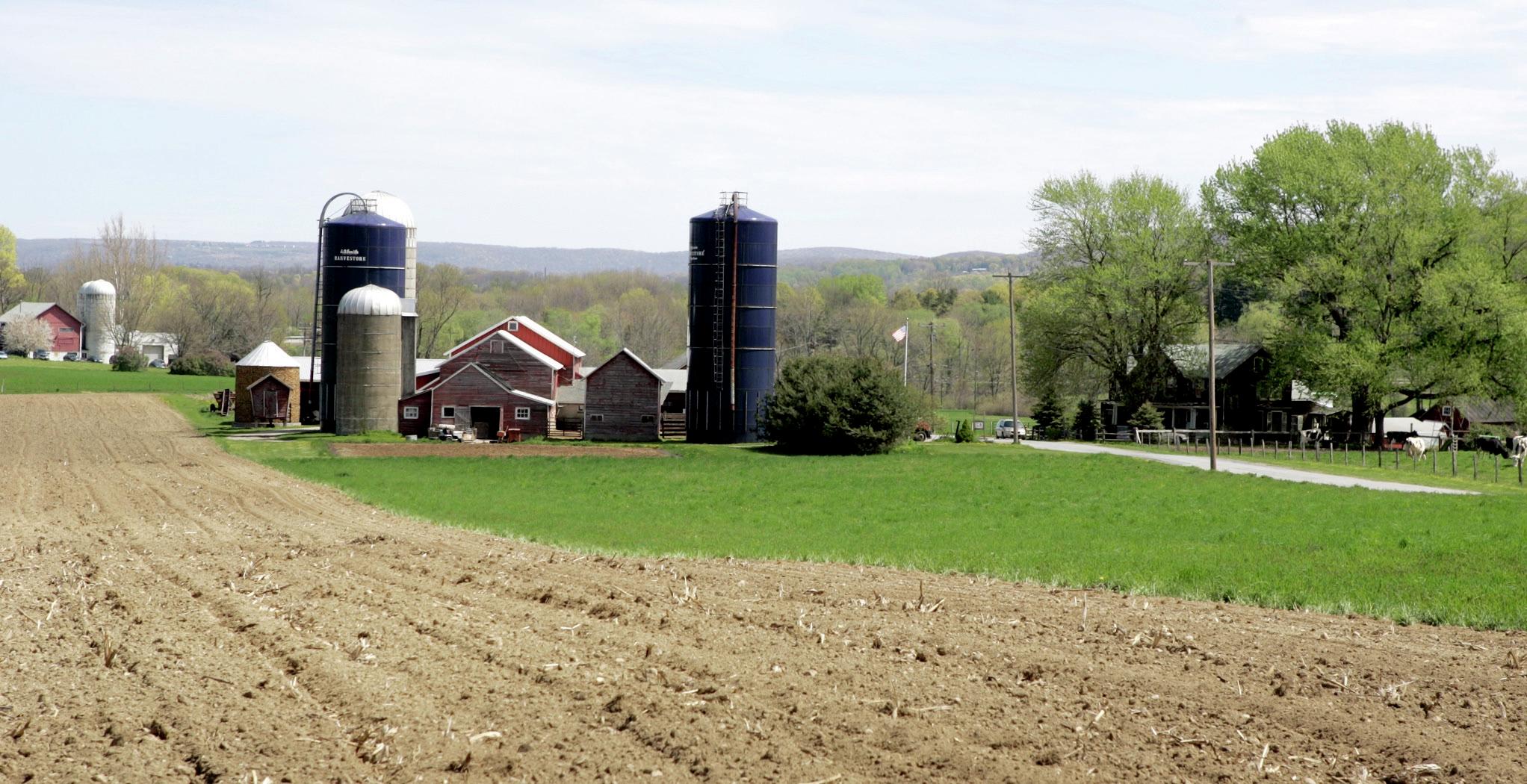 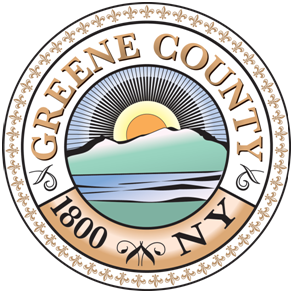 Public Hearing tentatively December 14, 2022 at 6:15PM
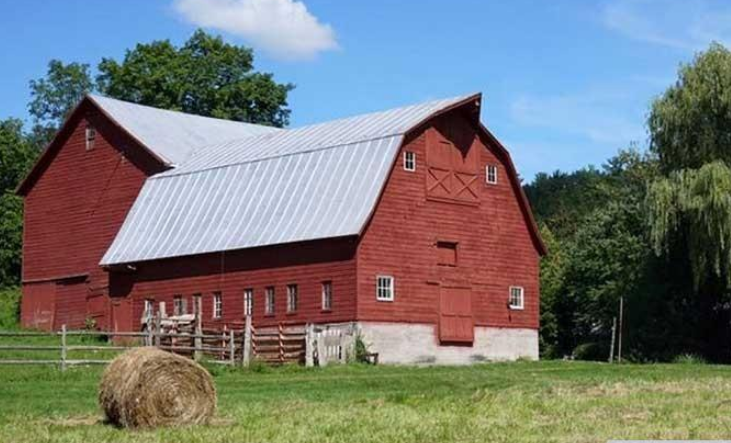 James Hannahs
jhannahs@discovergreene.com   
(518)719-3290
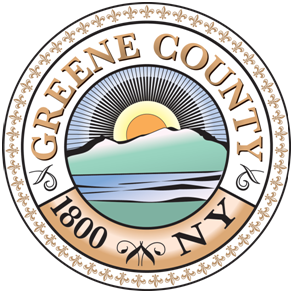